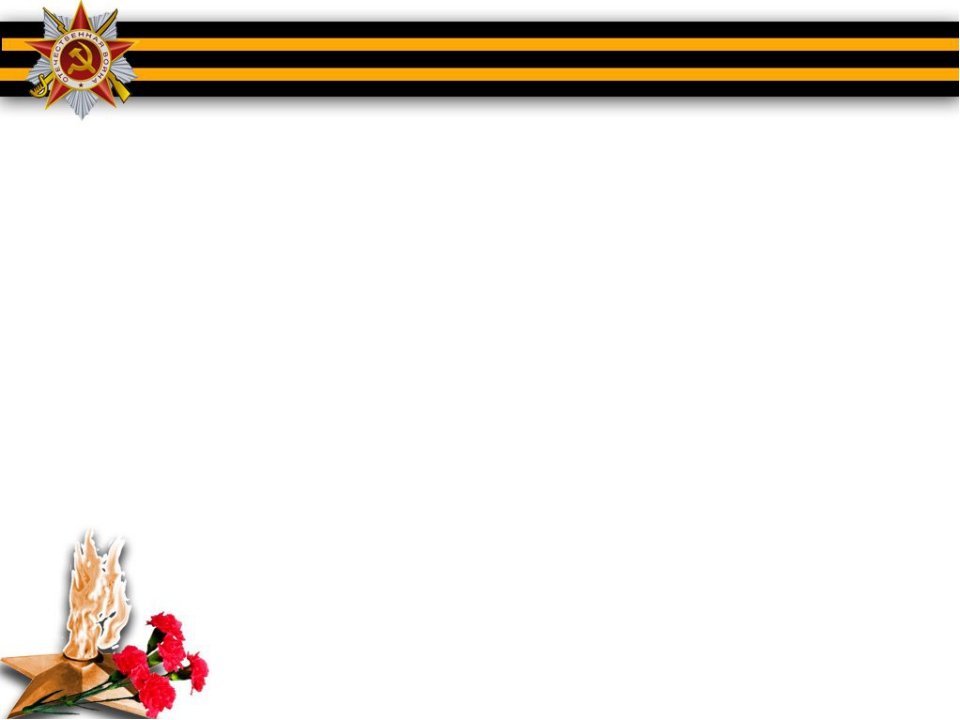 Наглядный материал 
для проведения виртуальной экскурсии
«По памятным местам героического прошлого Тюмени», 
разработанной Шабалиной М.Ю., 
учителем-логопедом МАДОУ д/с №172 г.Тюмени
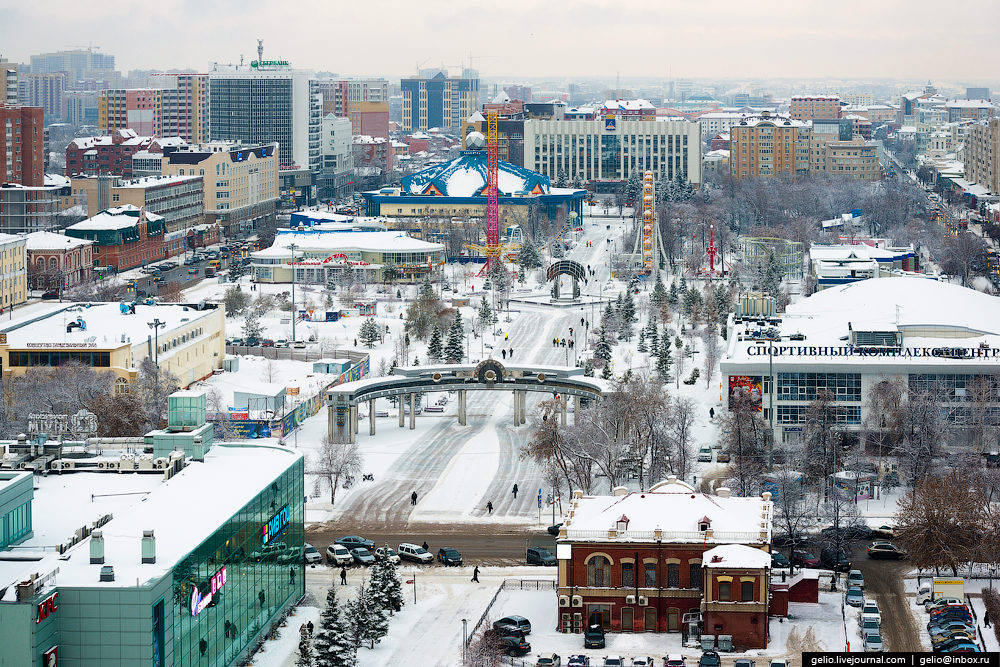 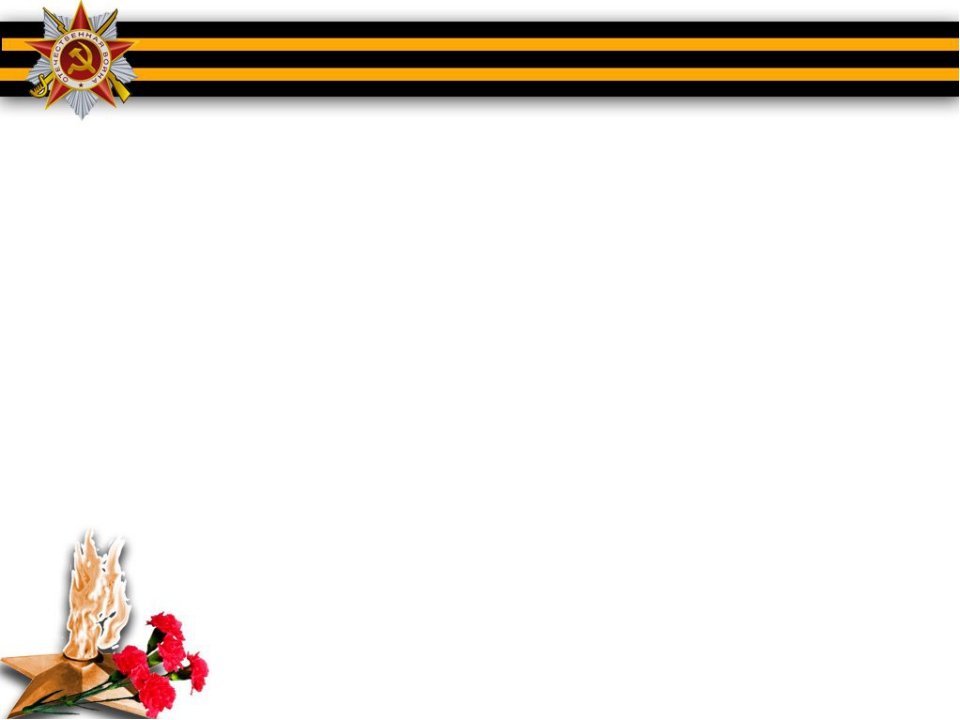 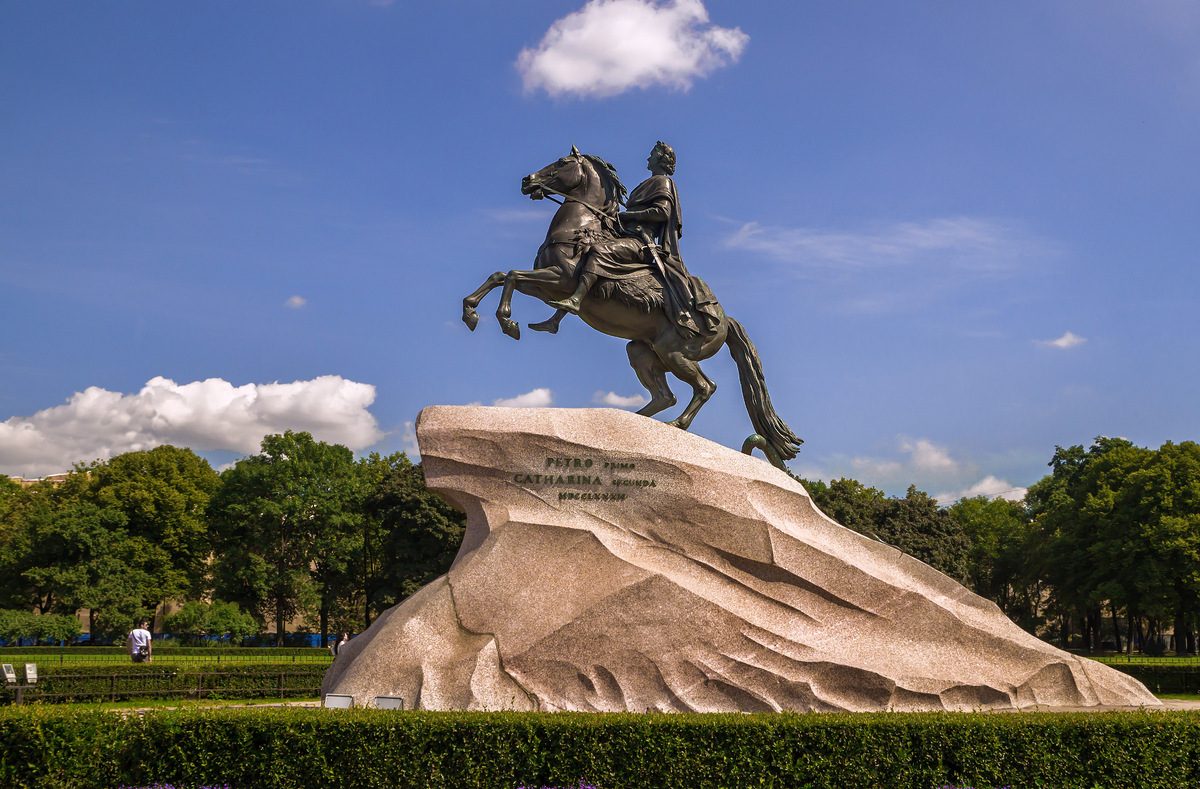 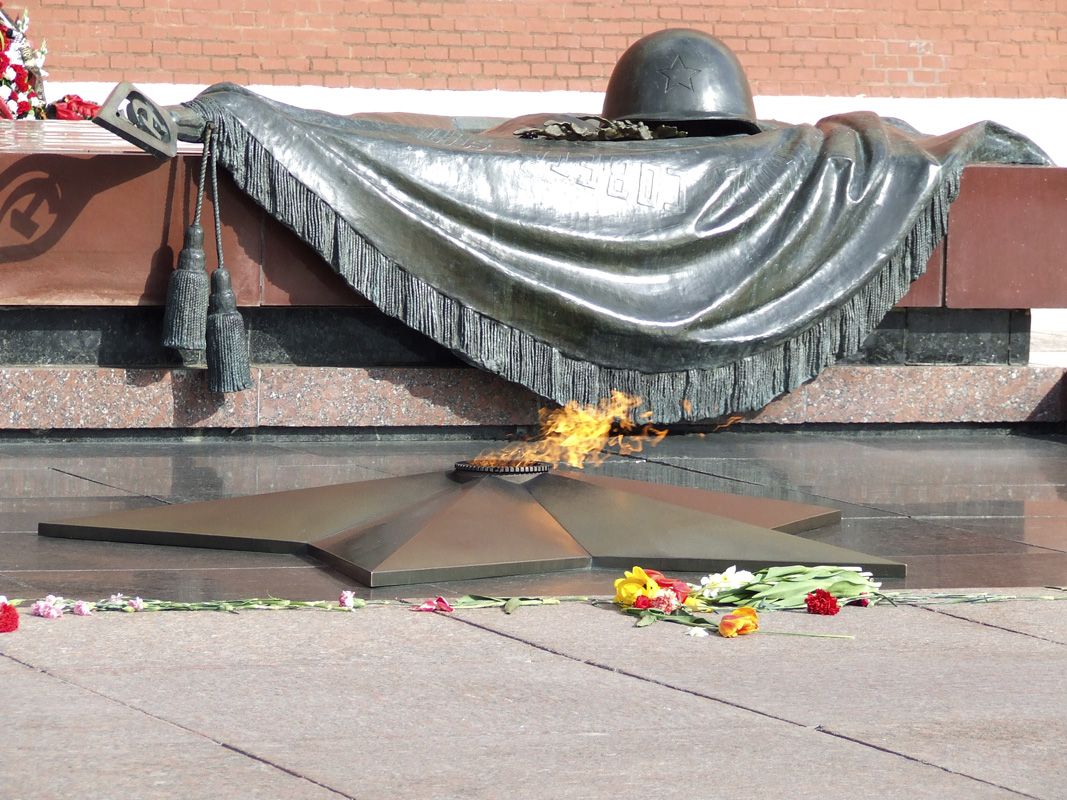 Памятники
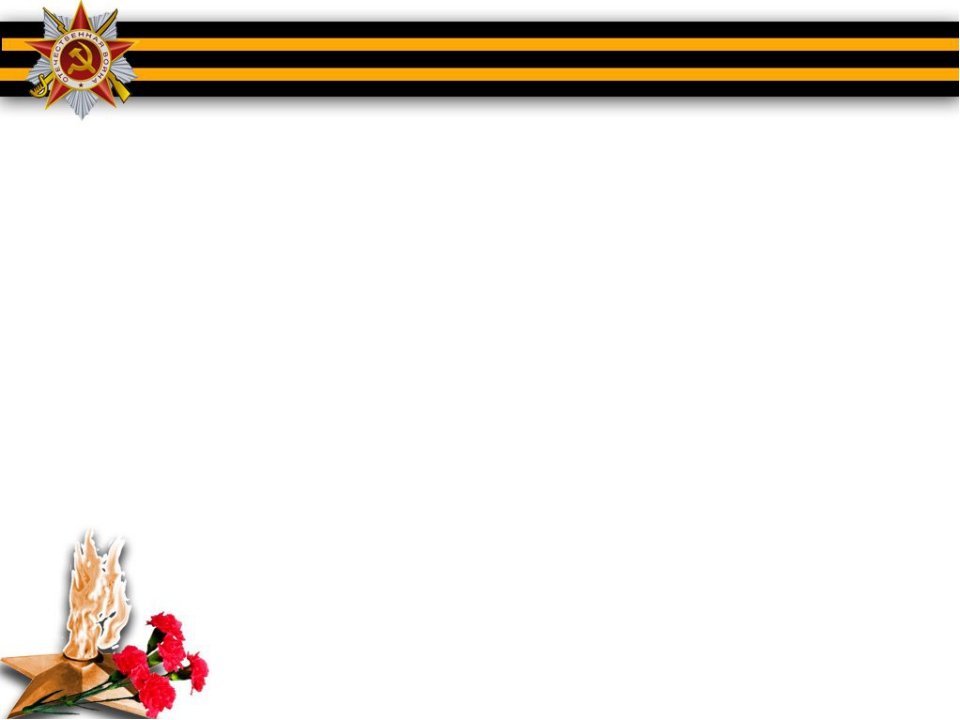 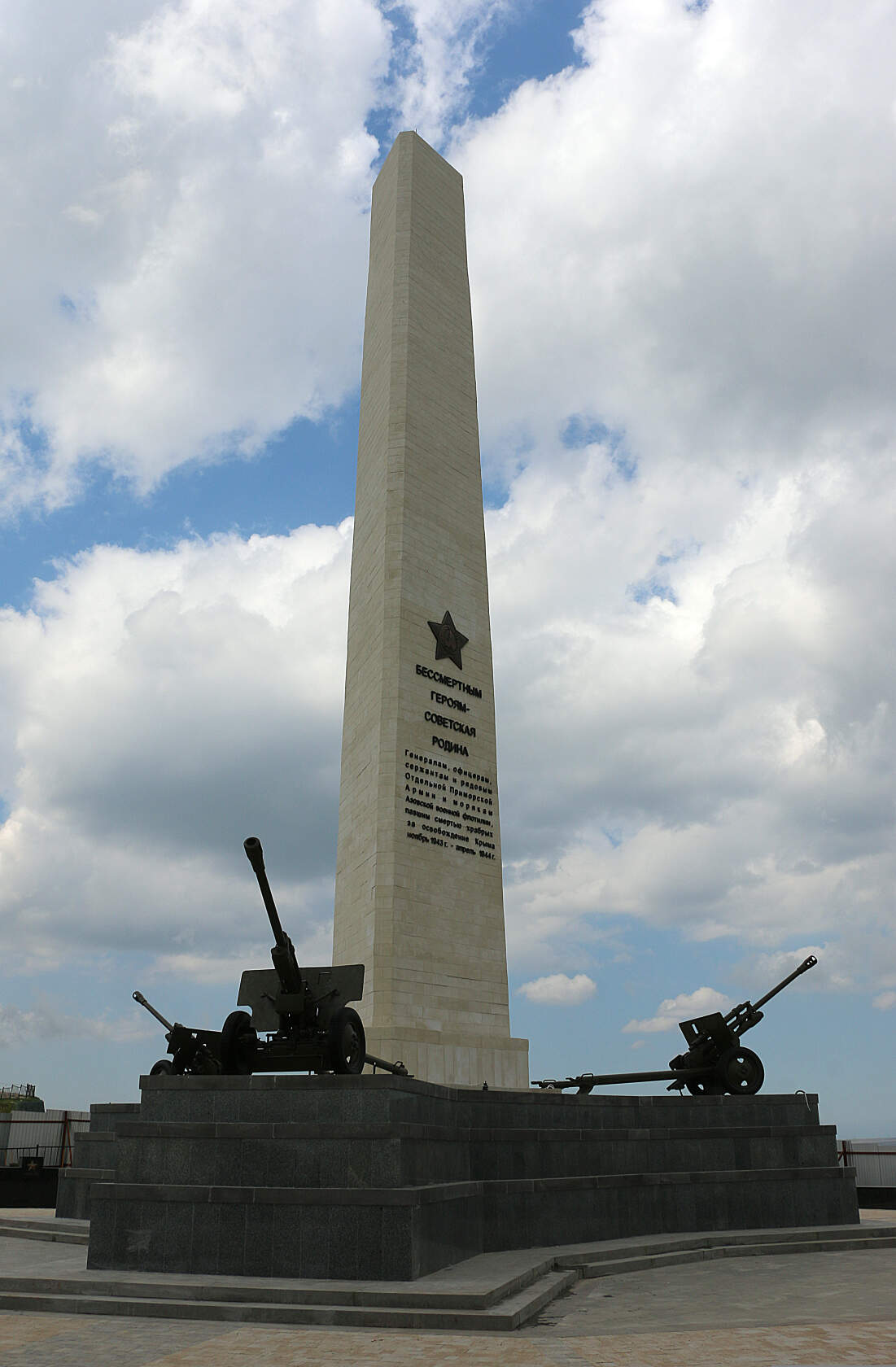 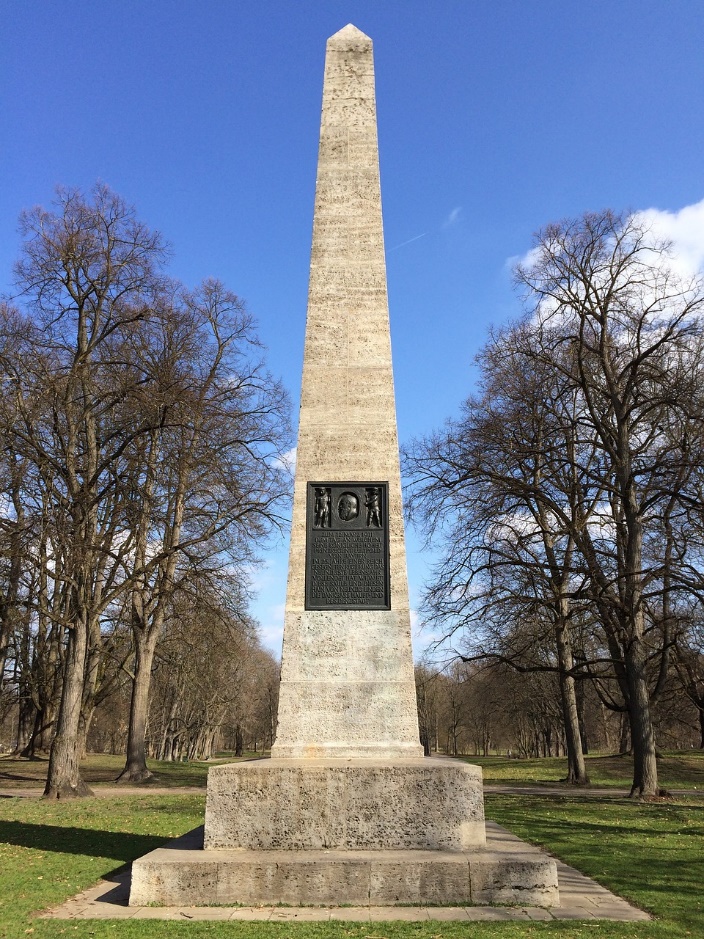 Обелиски
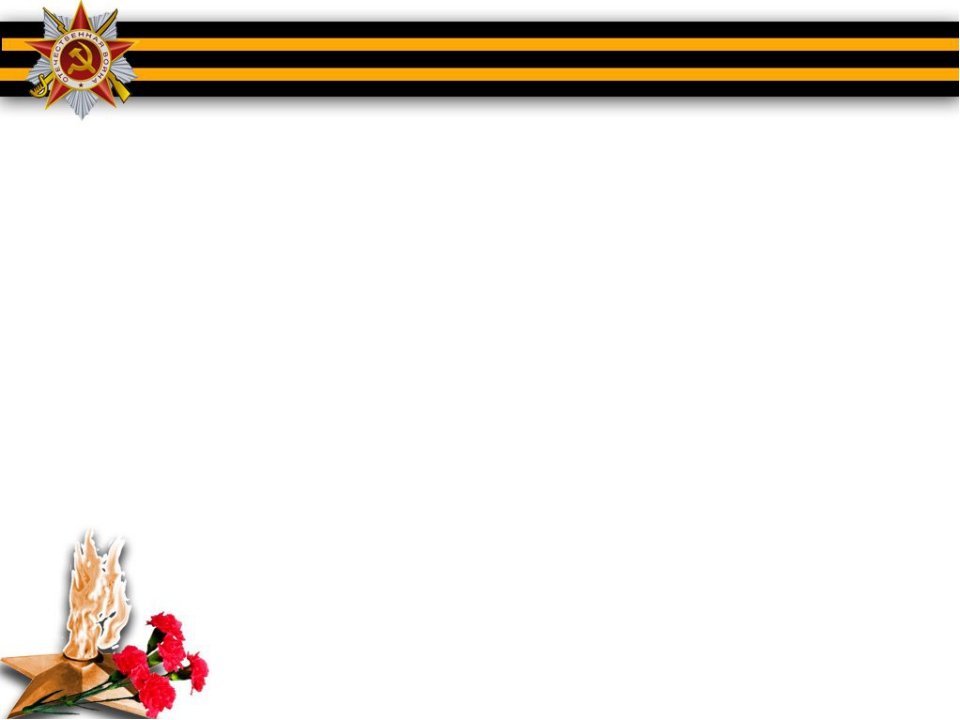 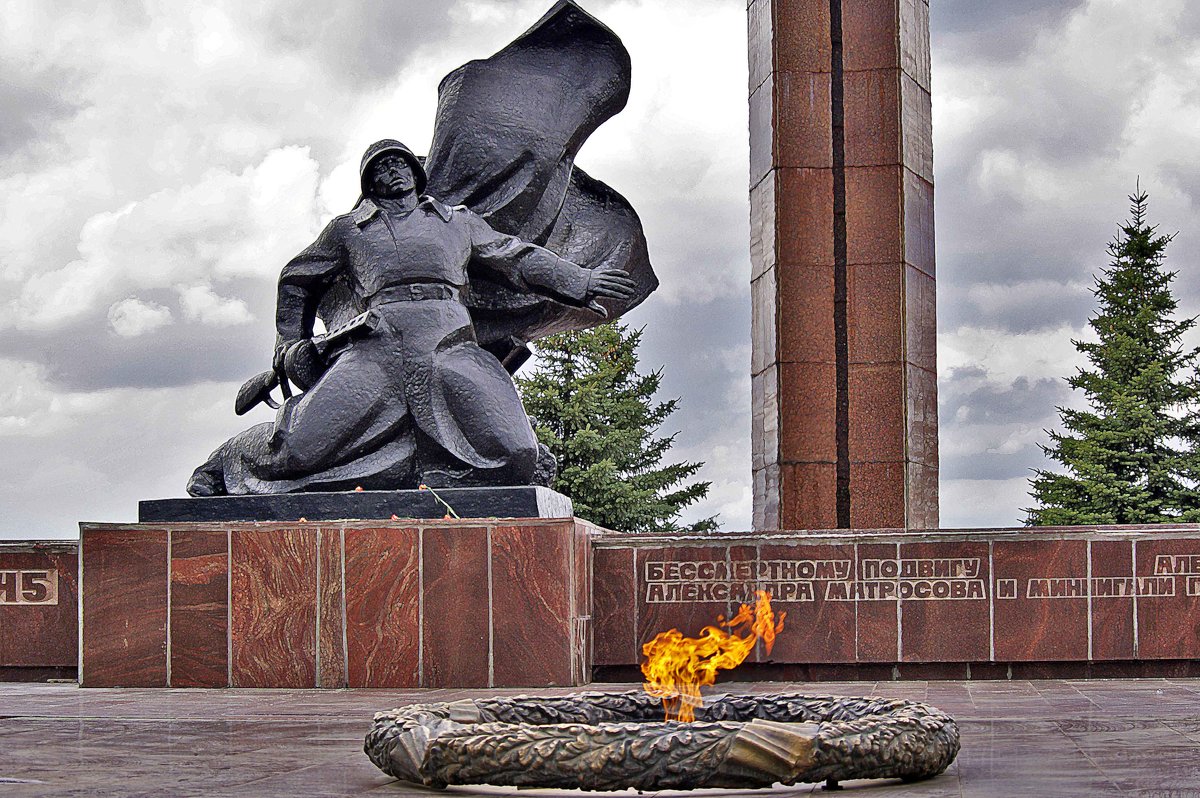 Монумент
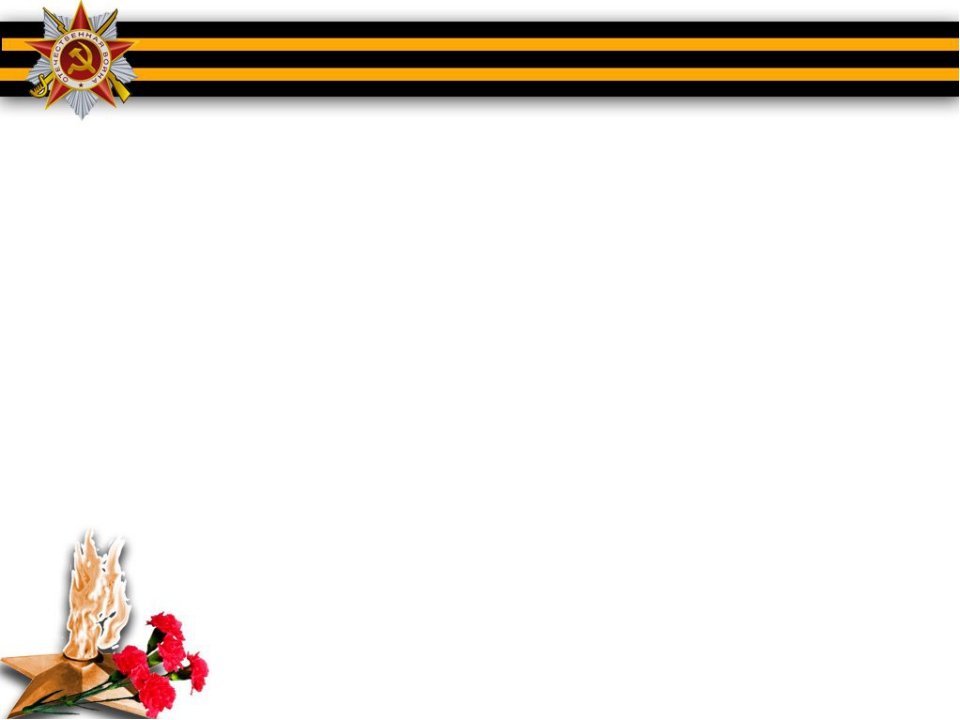 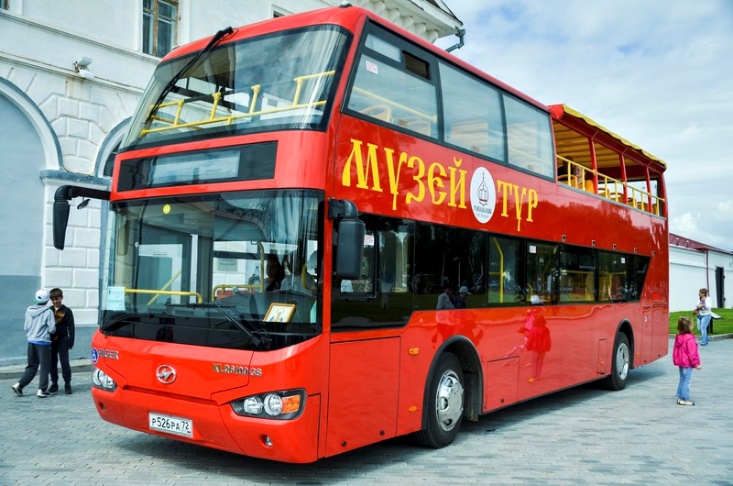 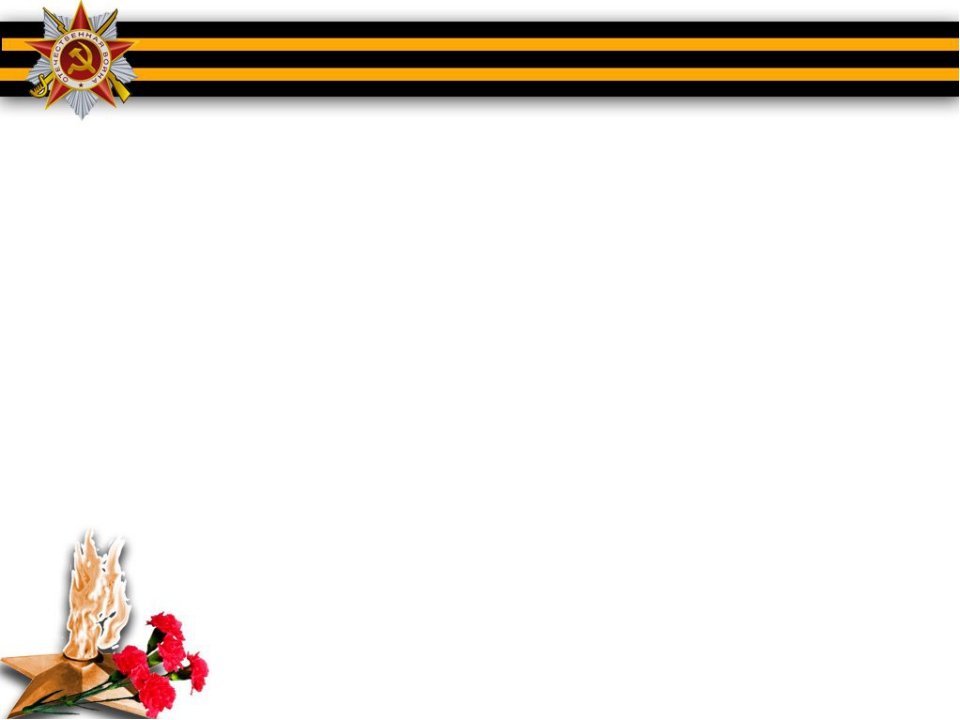 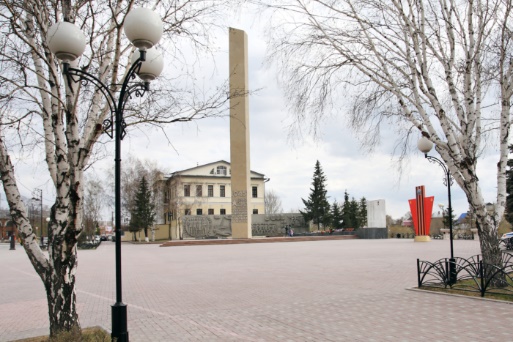 Историческая площадь
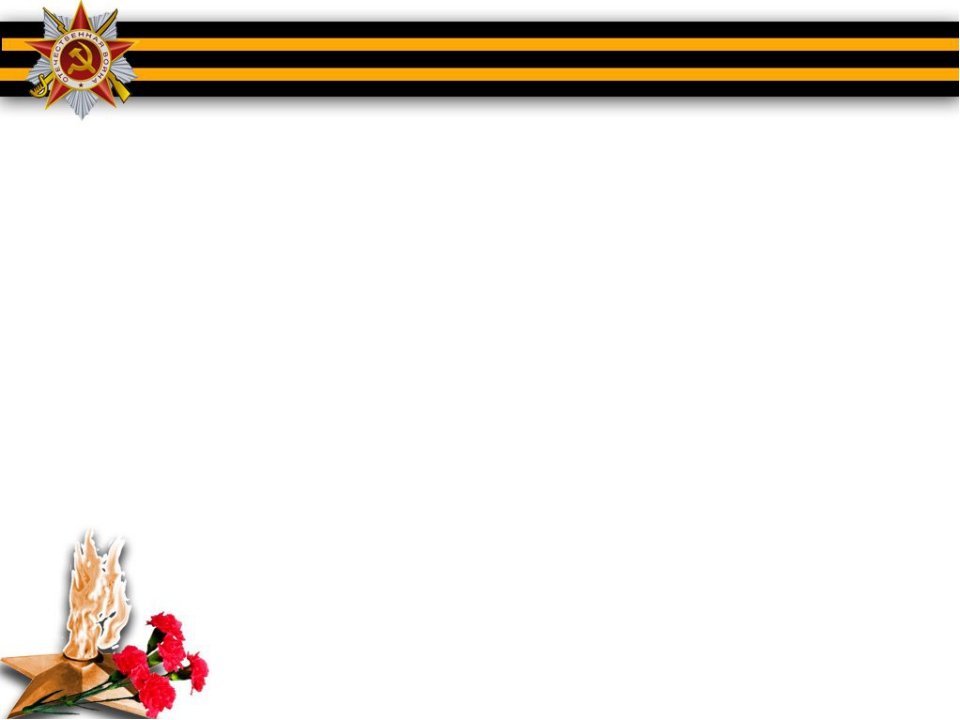 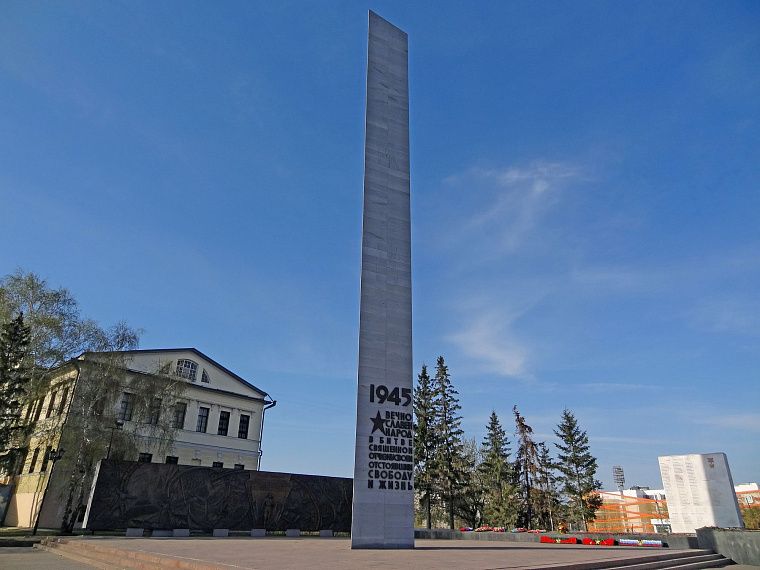 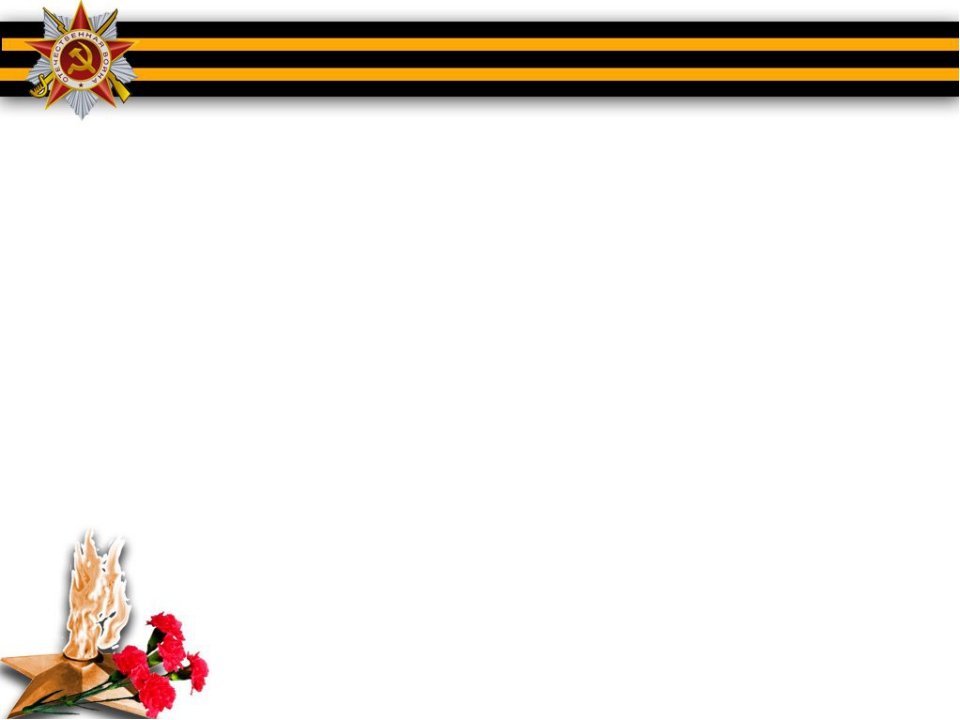 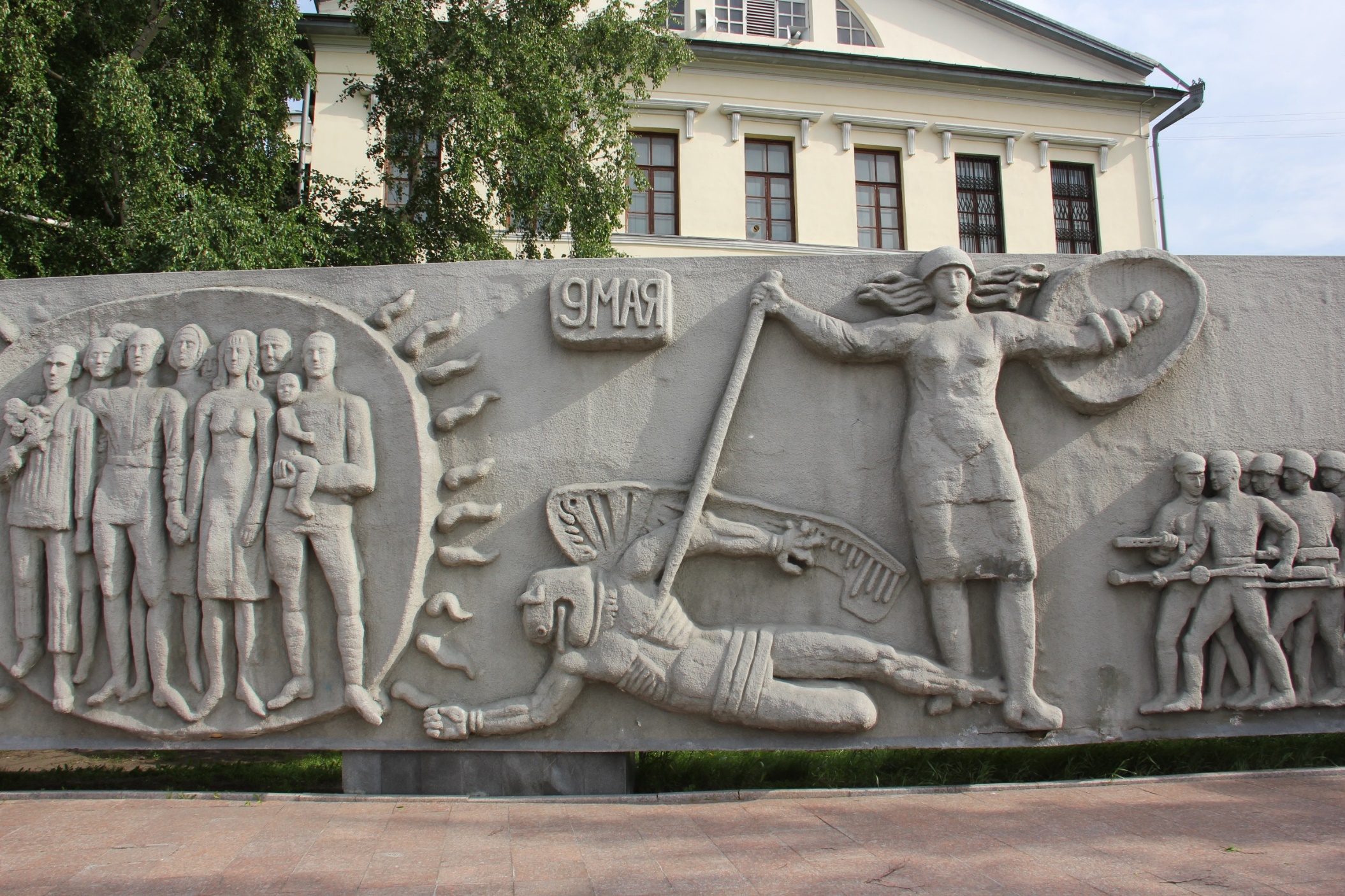 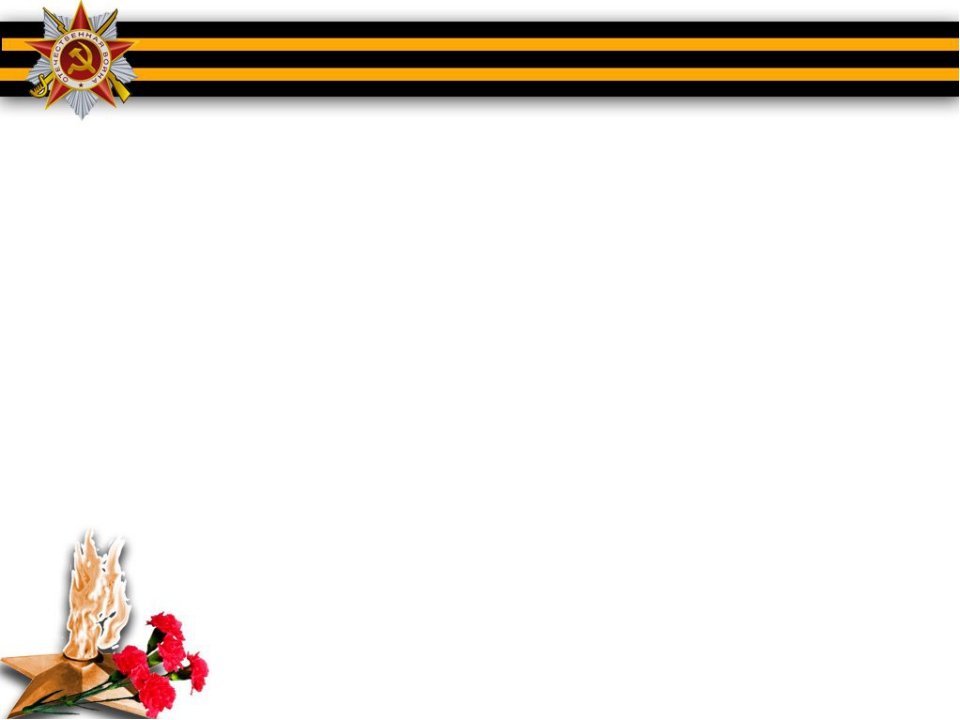 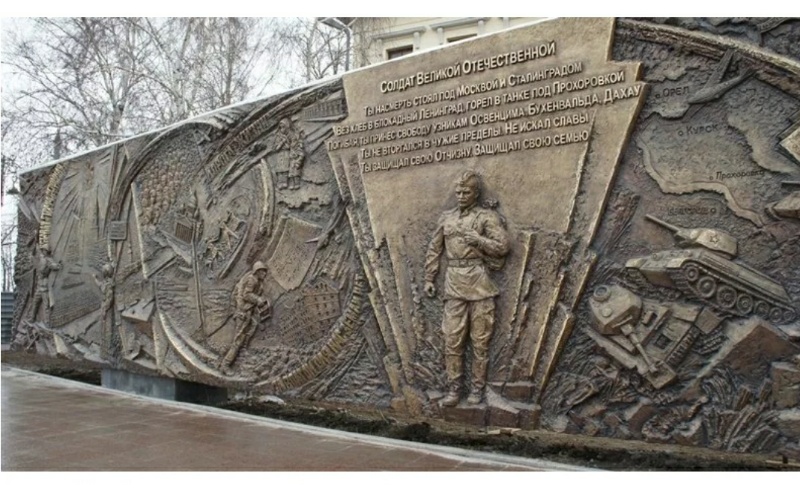 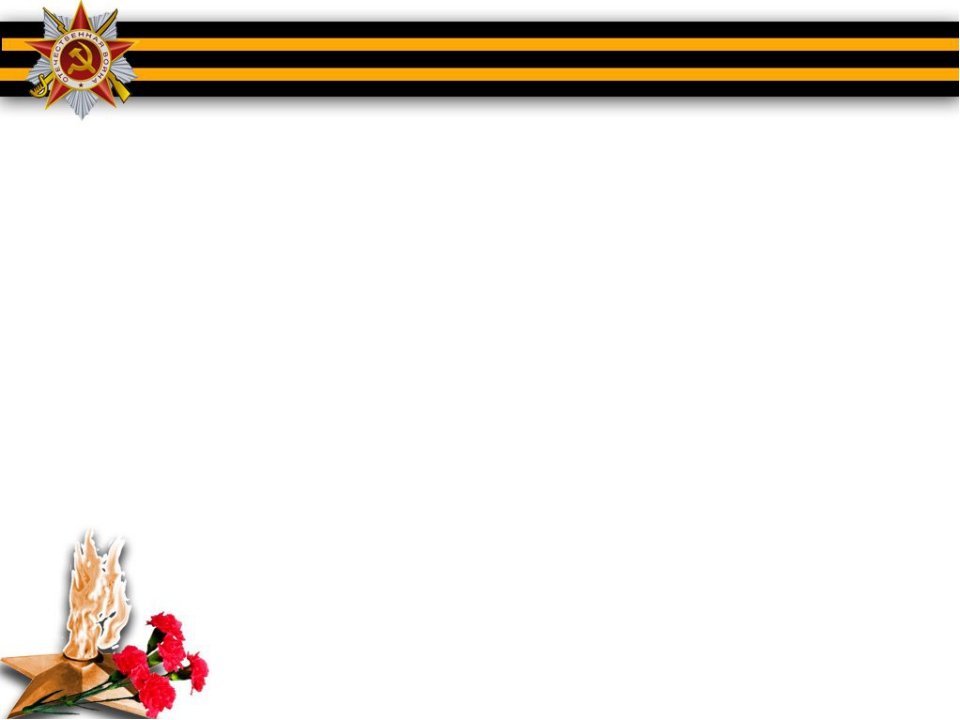 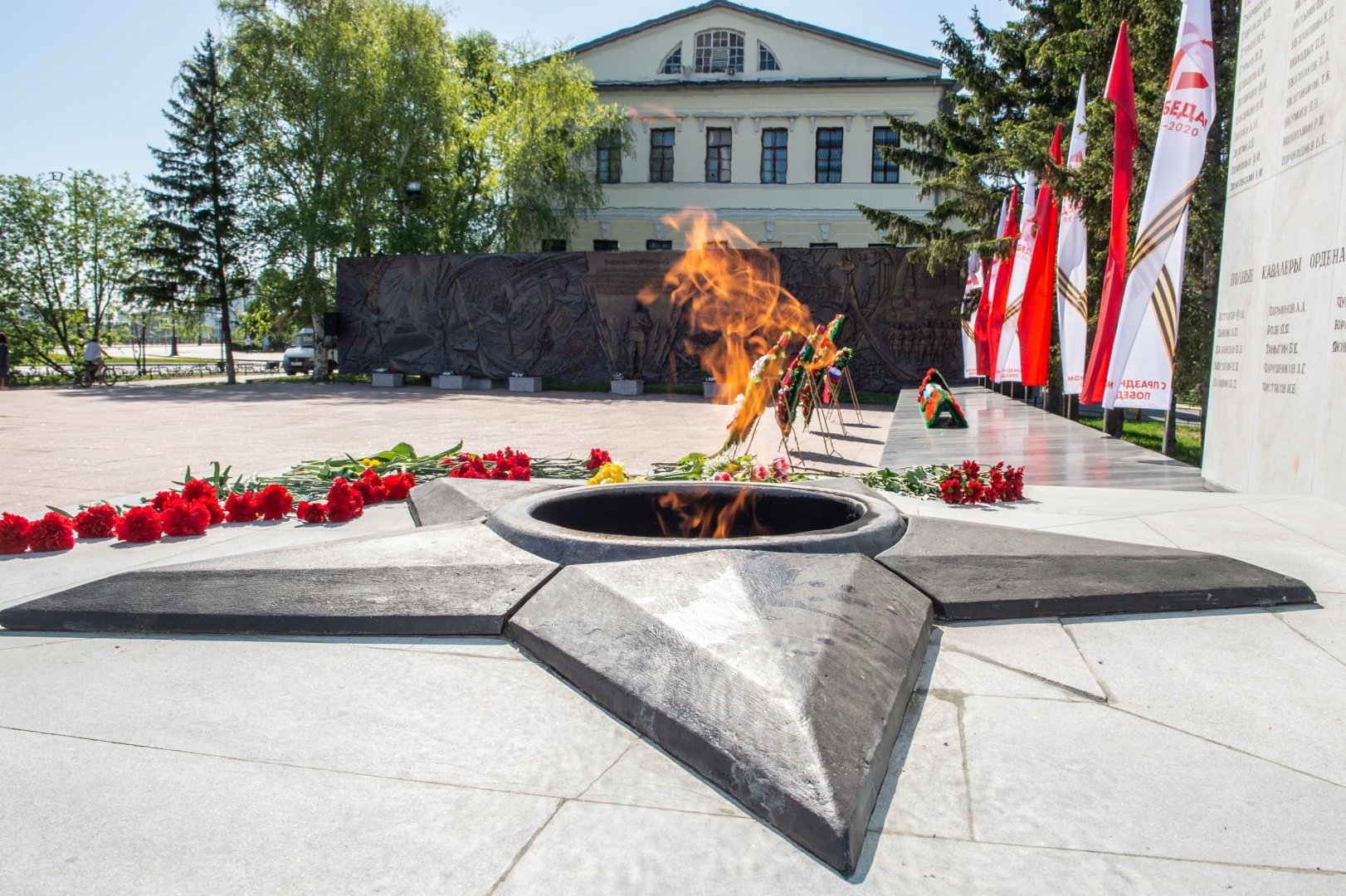 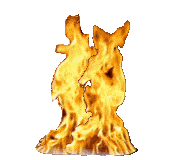 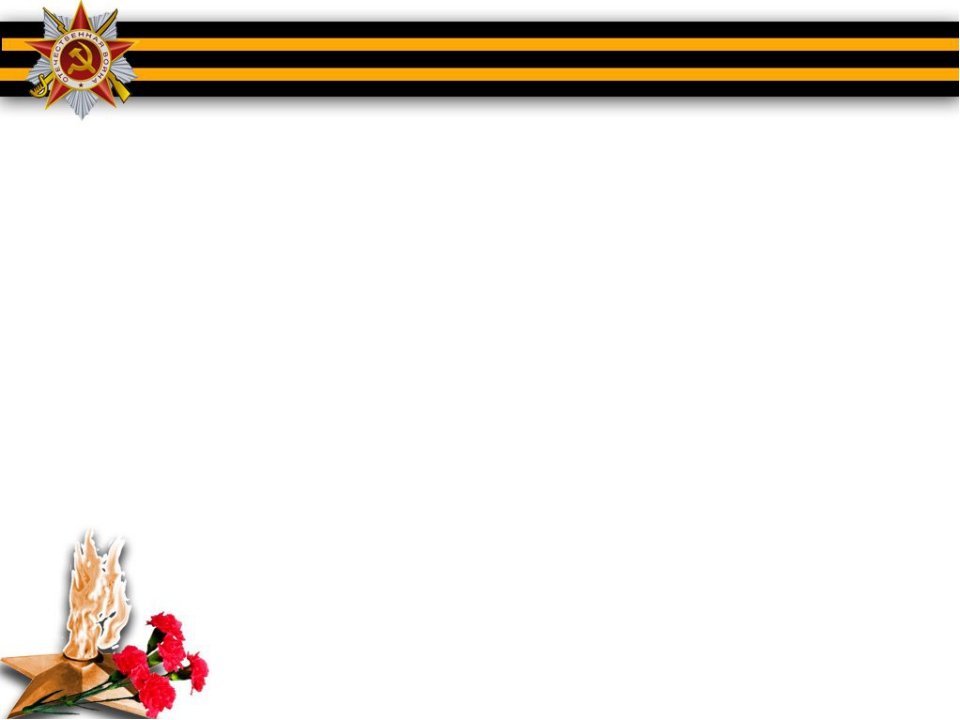 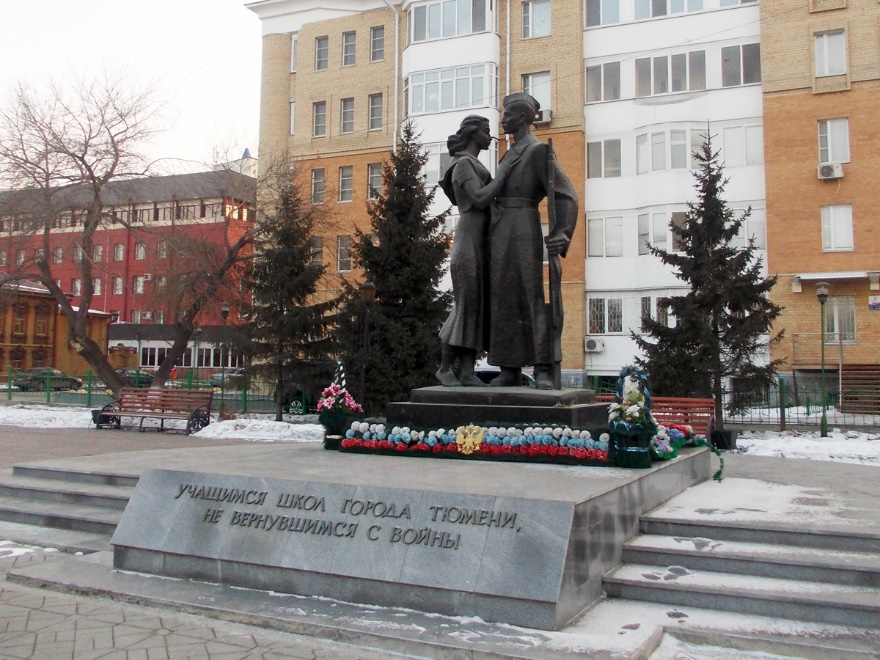 «Прощание»
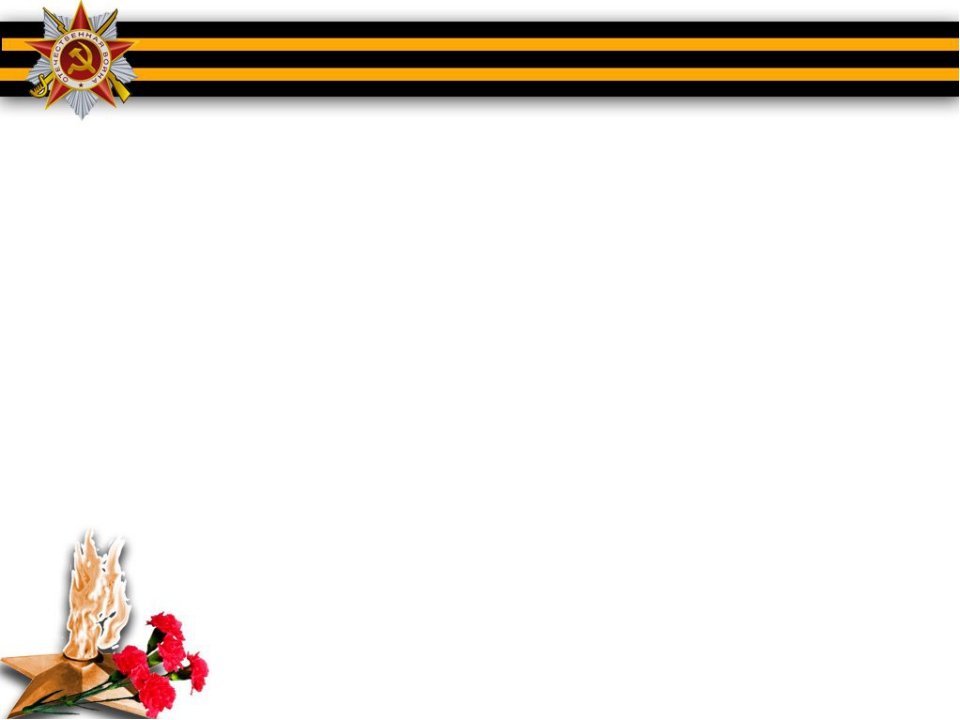 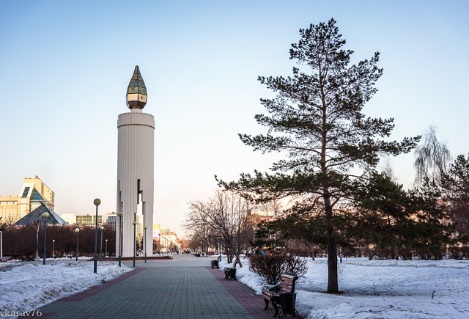 Площадь Памяти
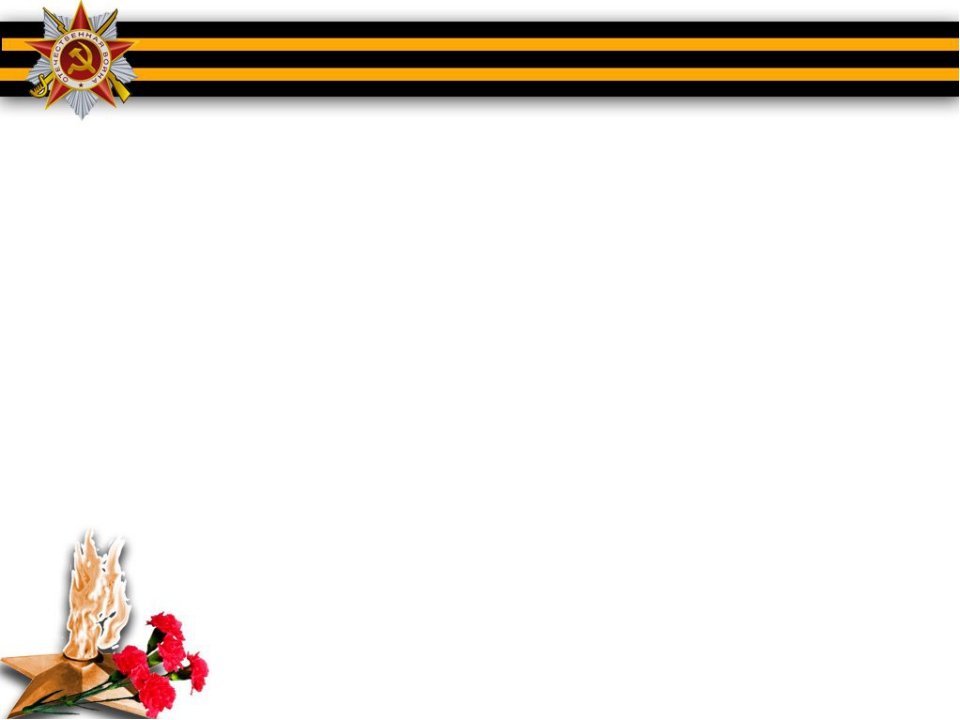 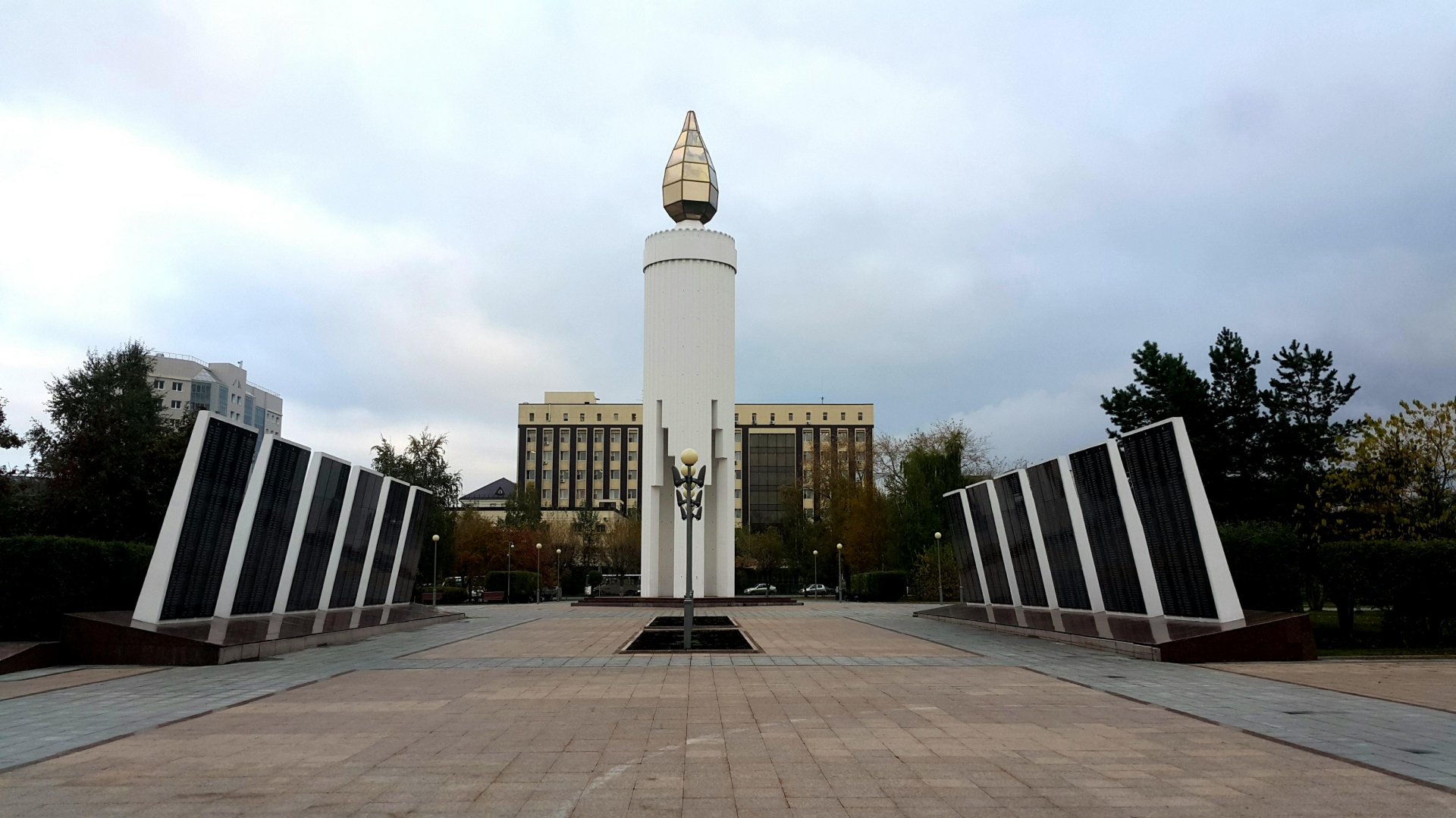 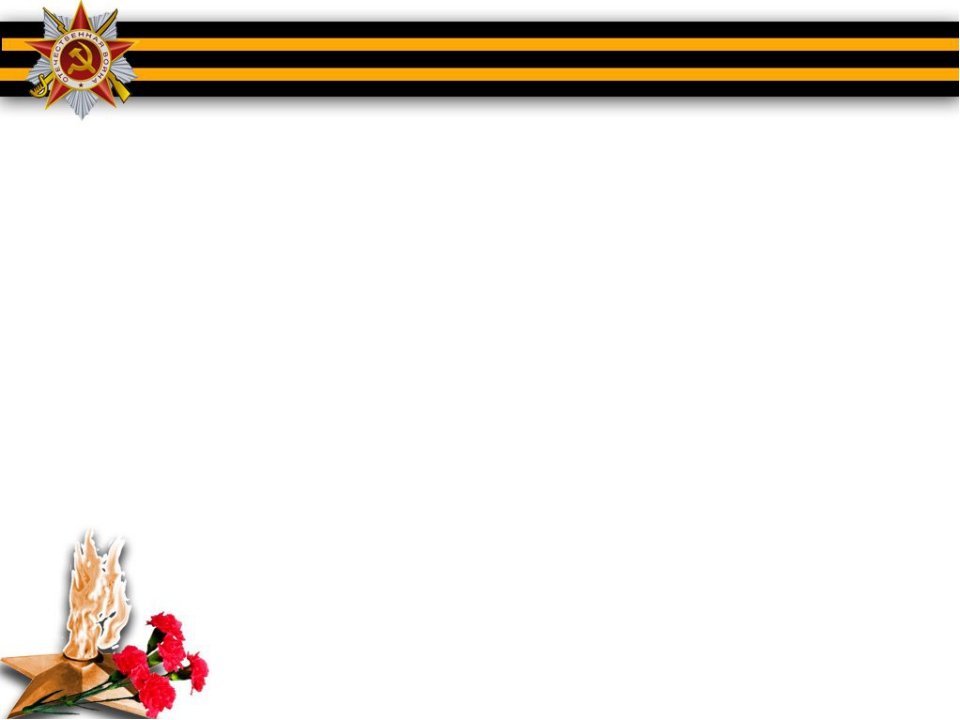 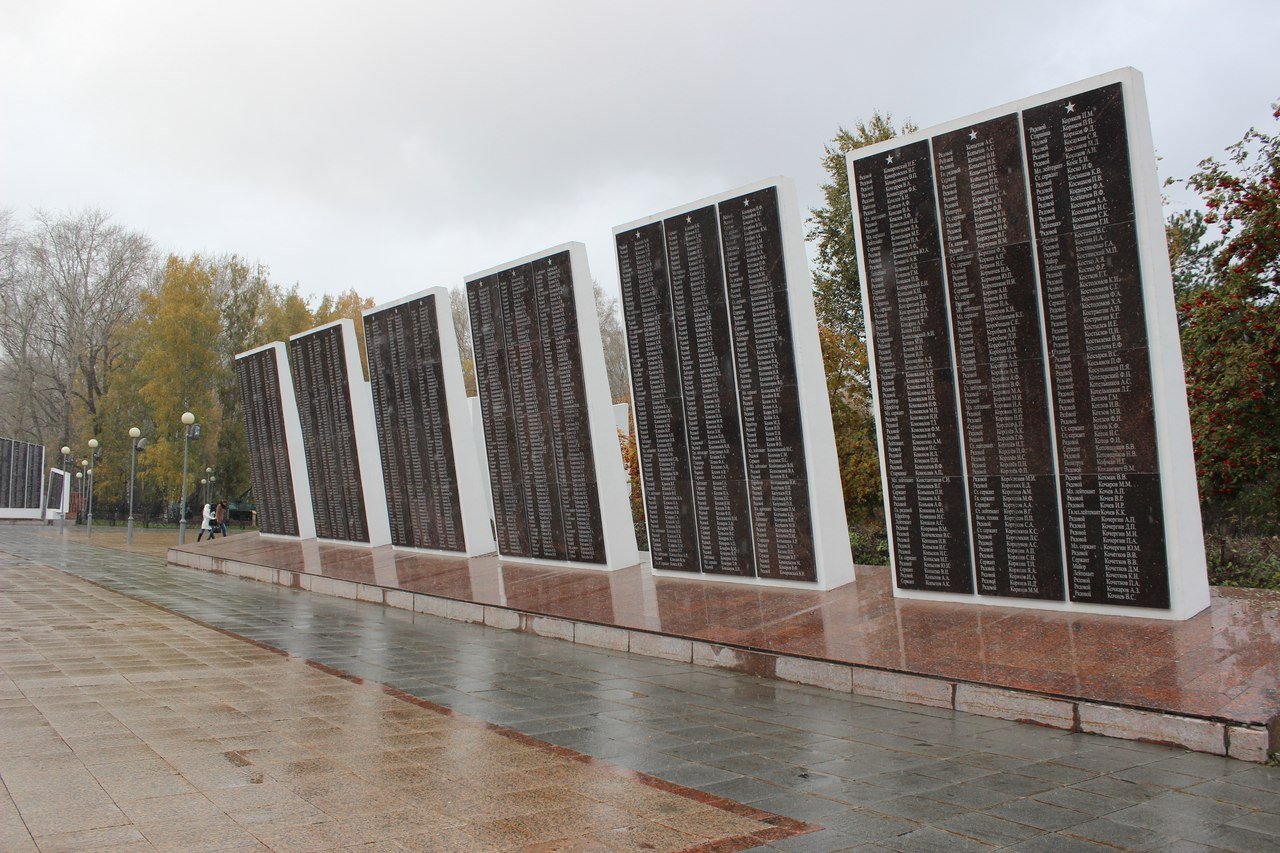 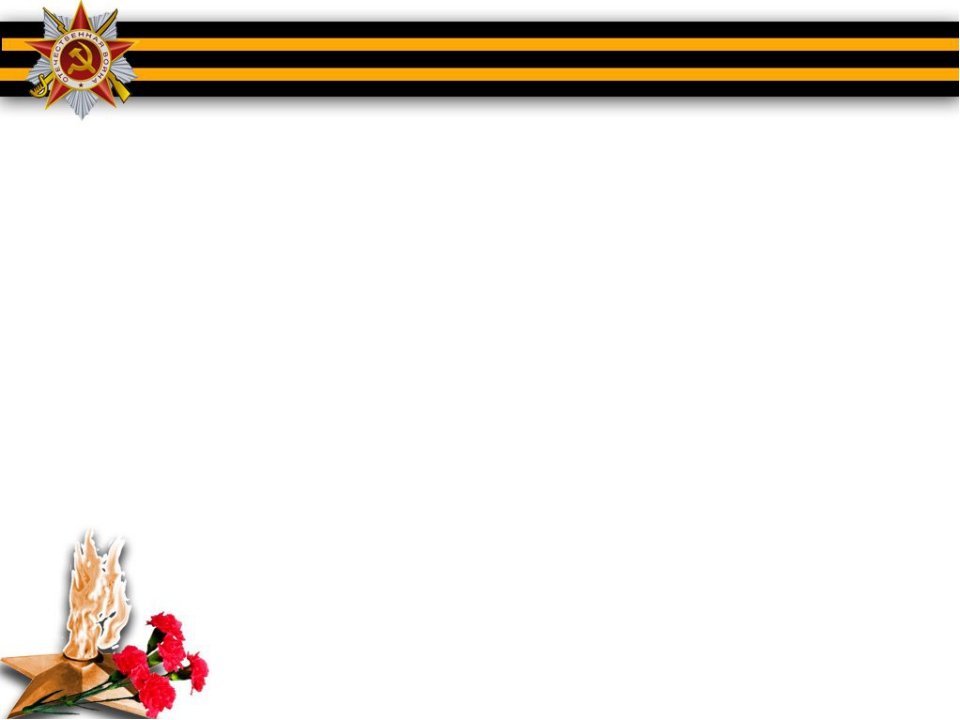 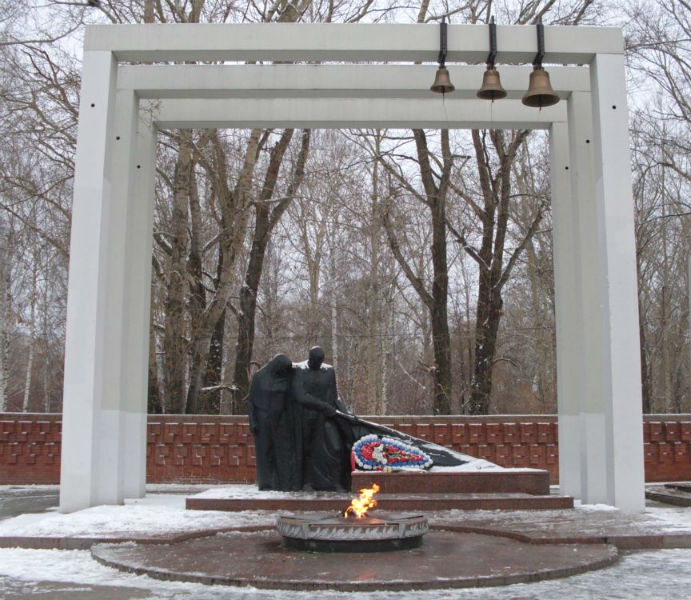 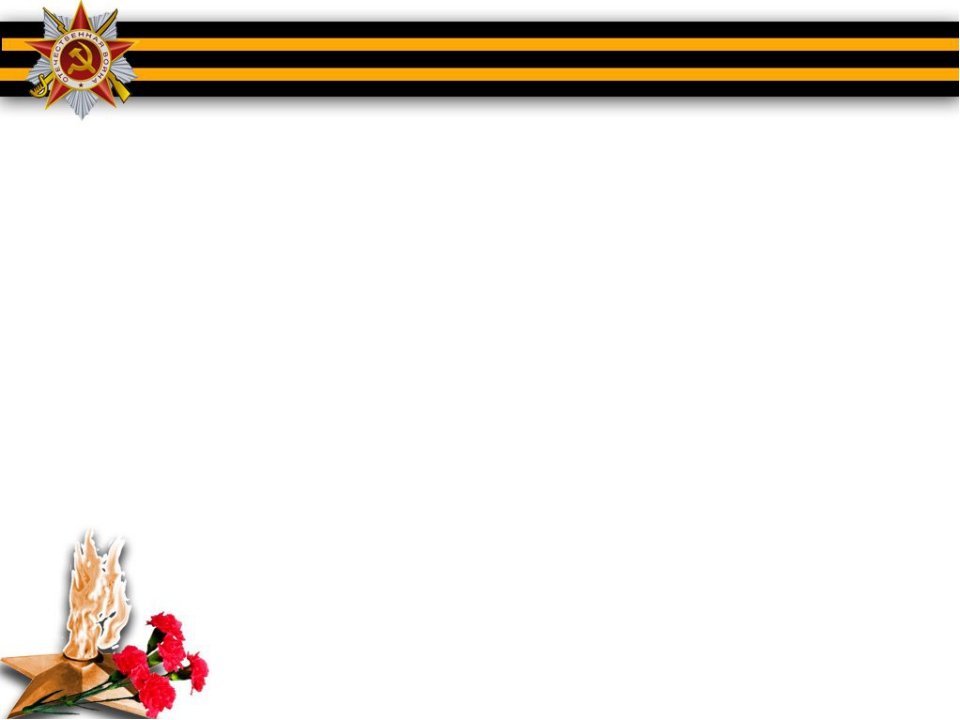 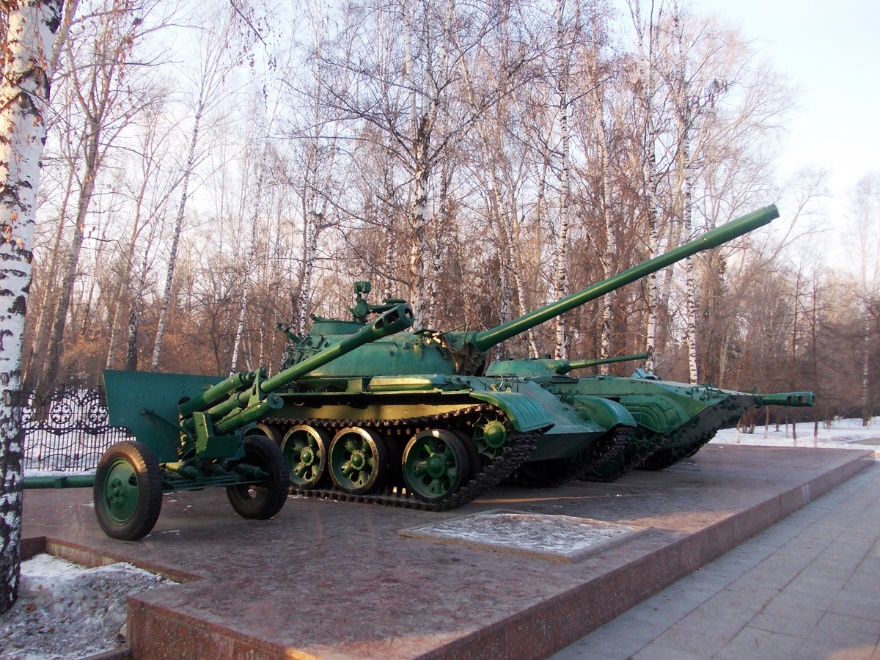 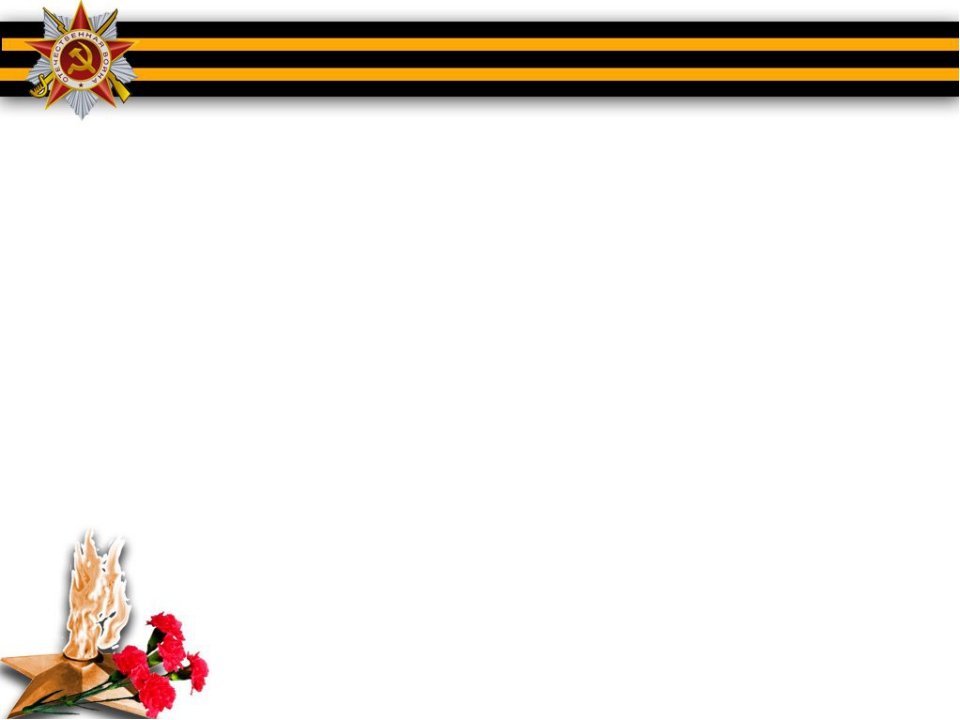 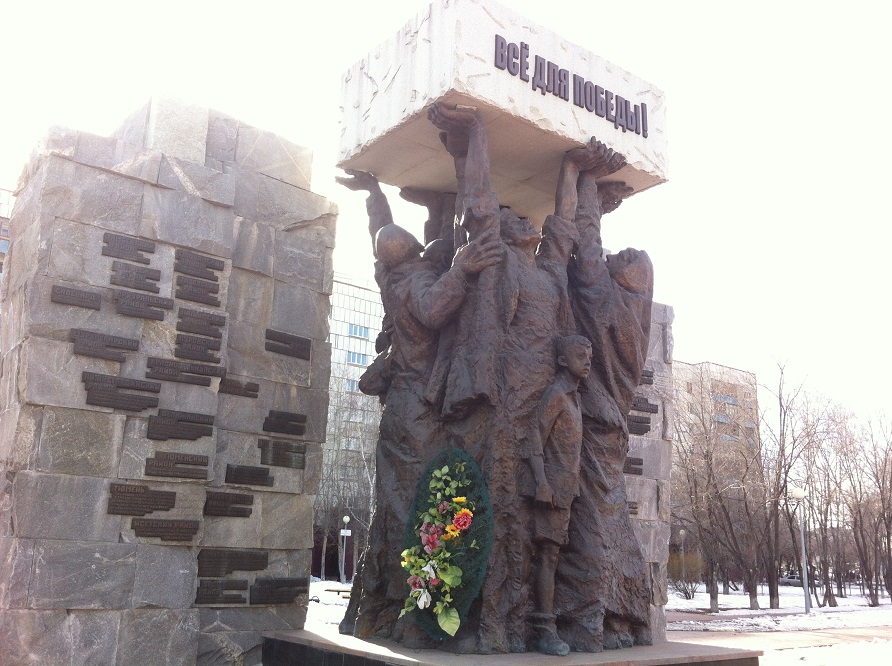 «Труженикам тыла»
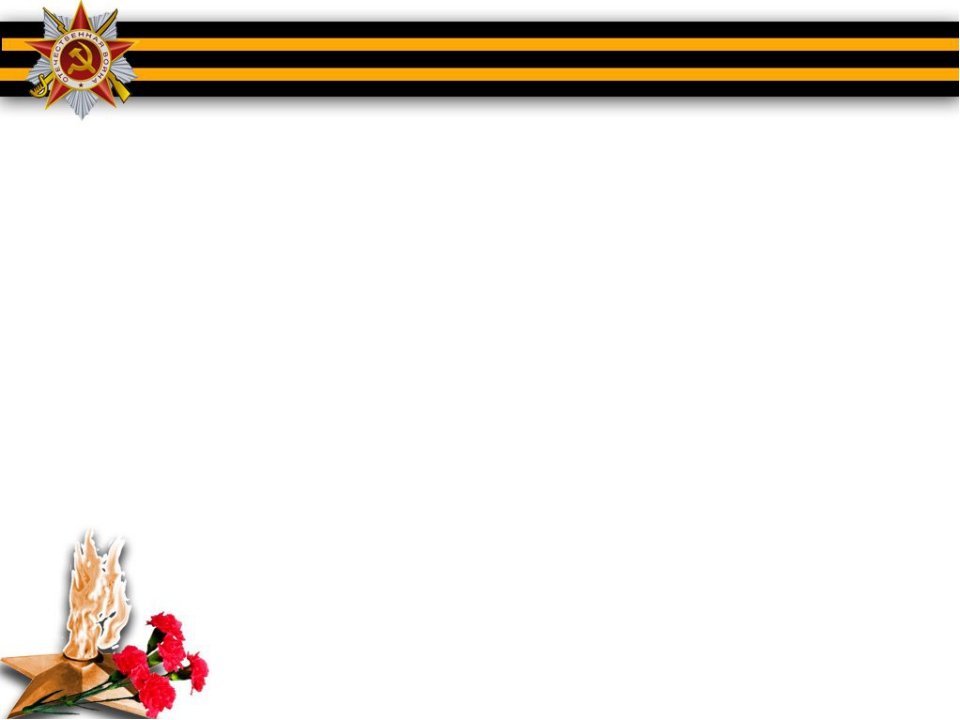 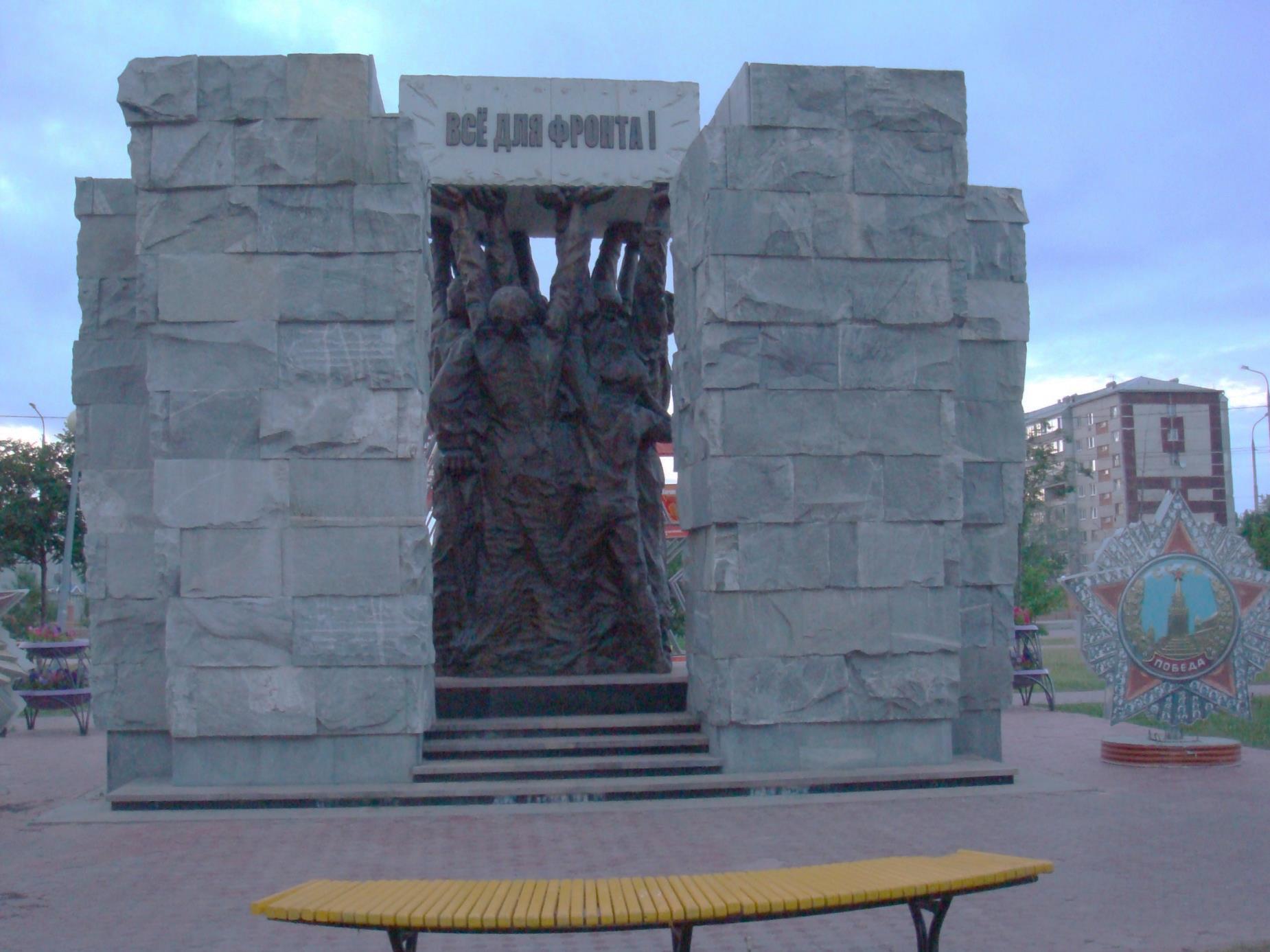 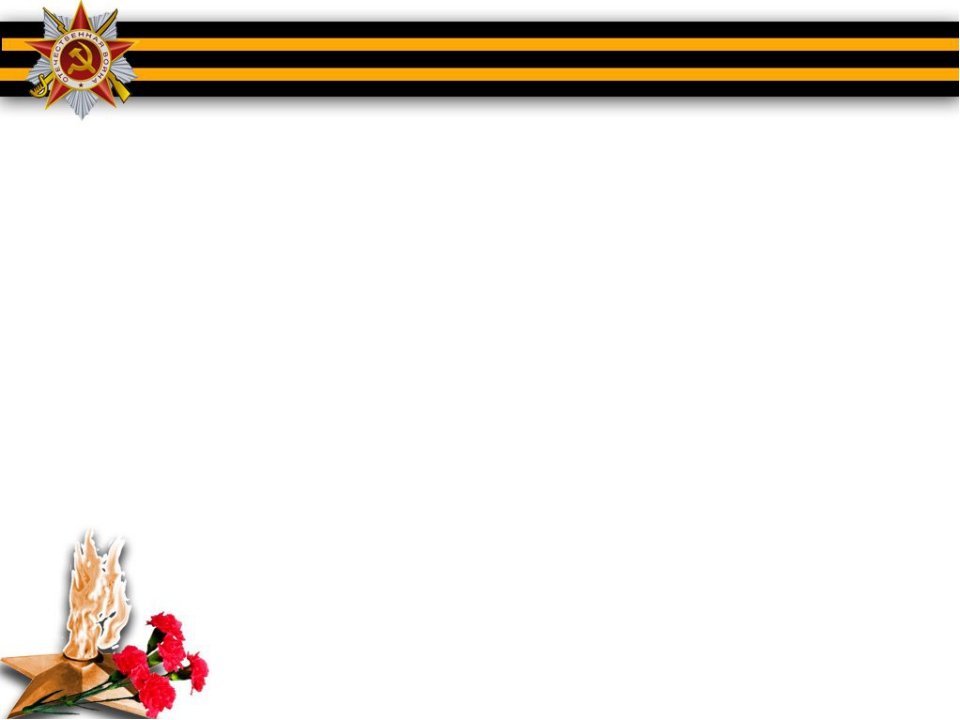 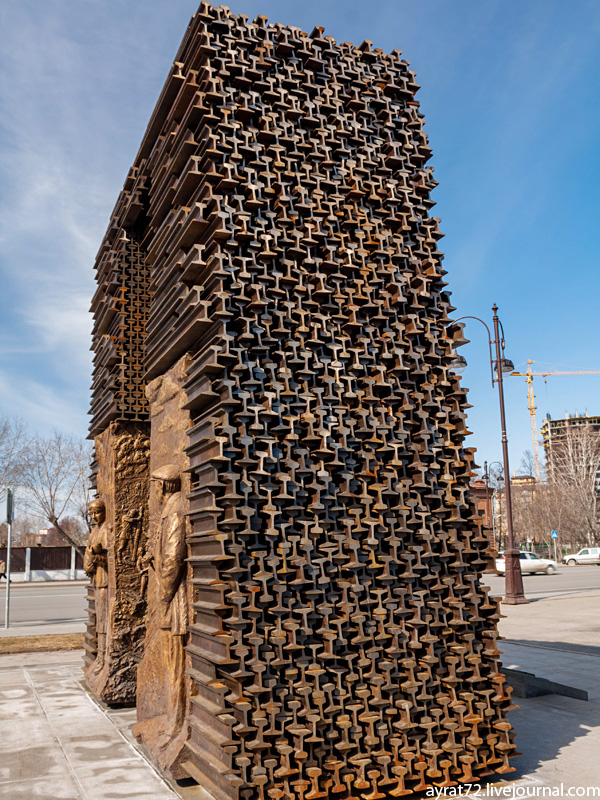 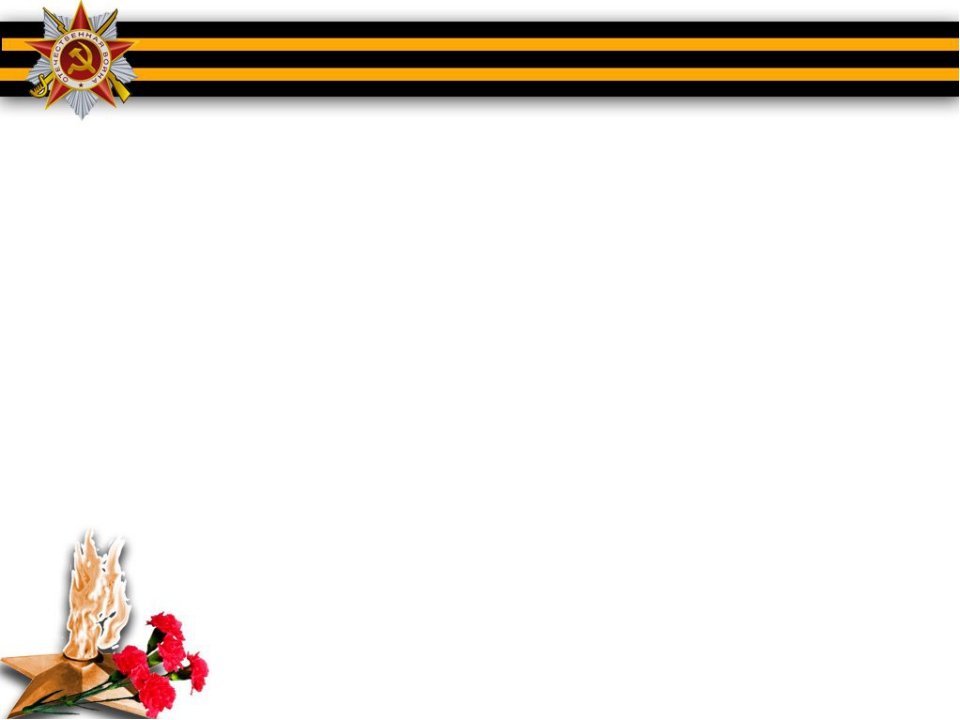 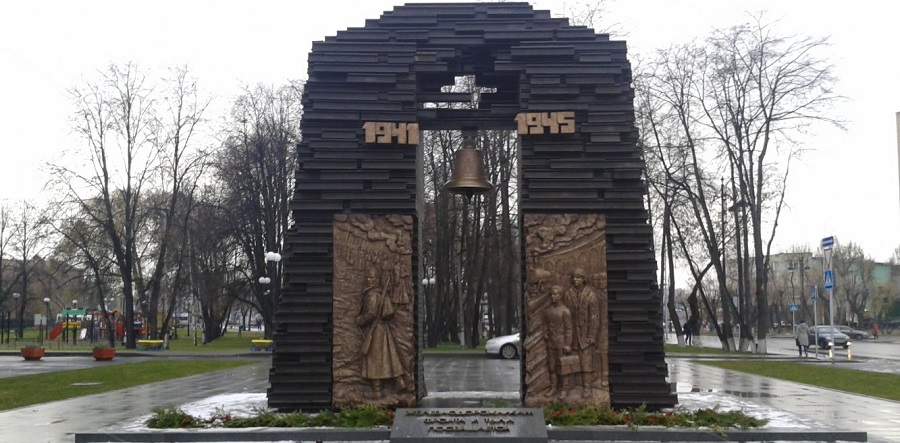 «Железнодорожникам фронта и тыла»
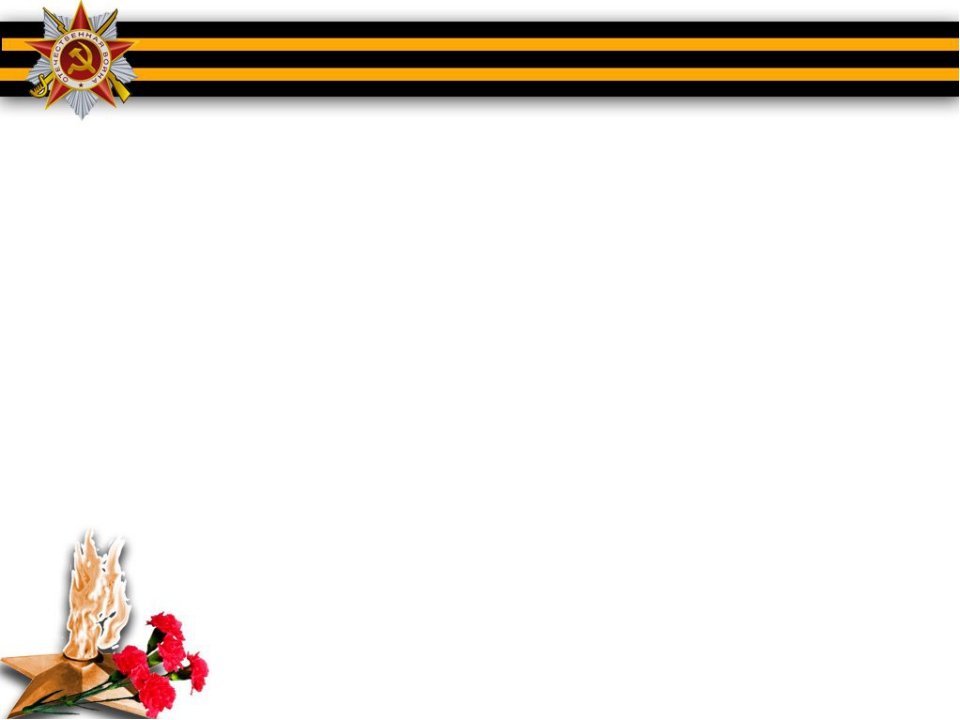 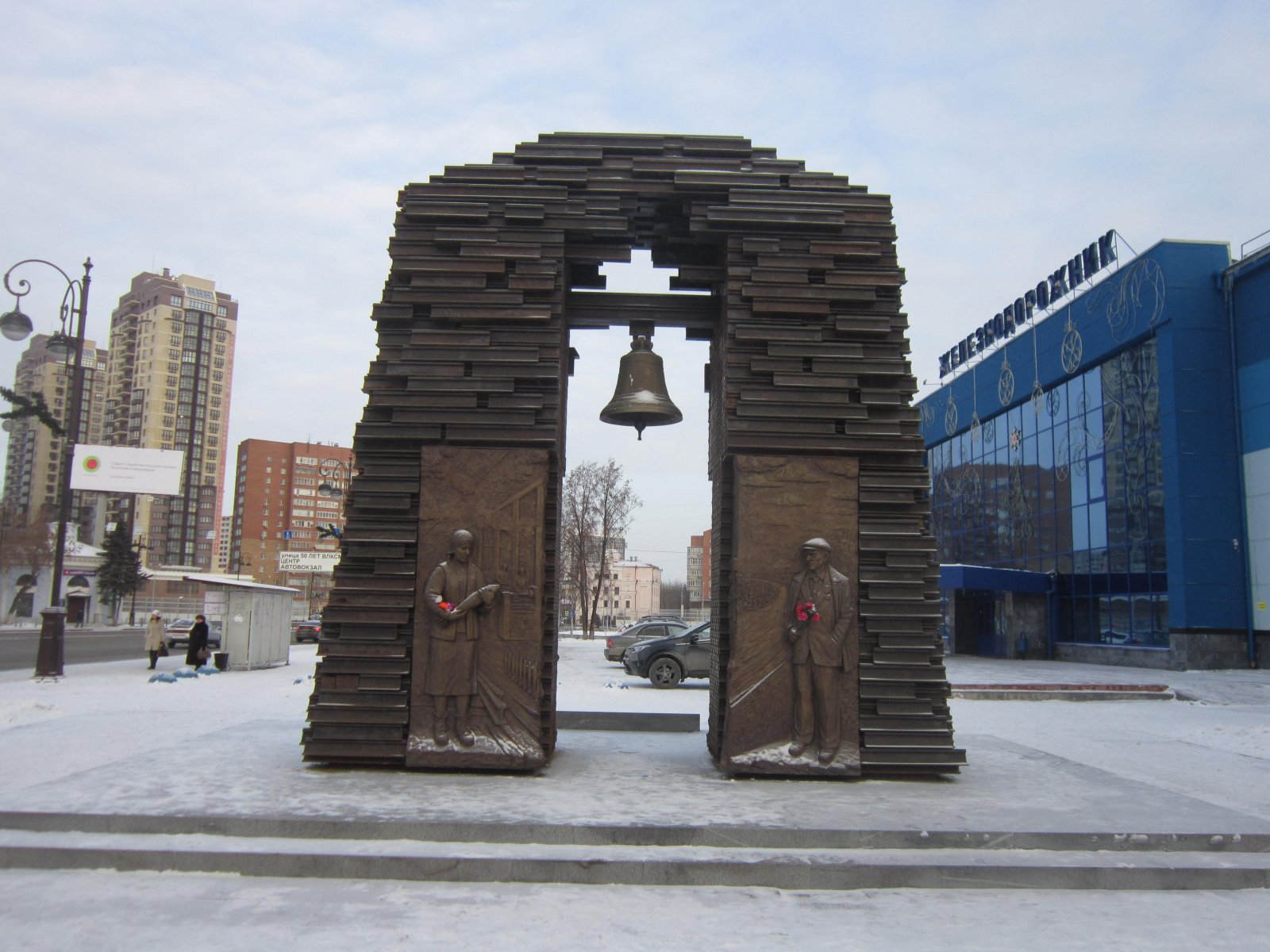 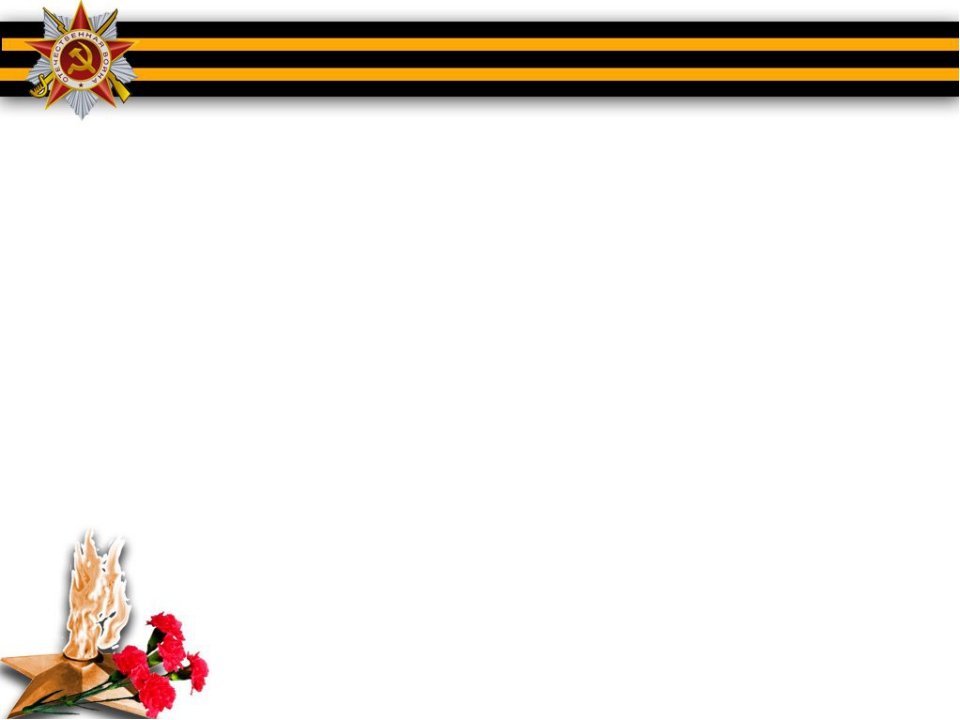 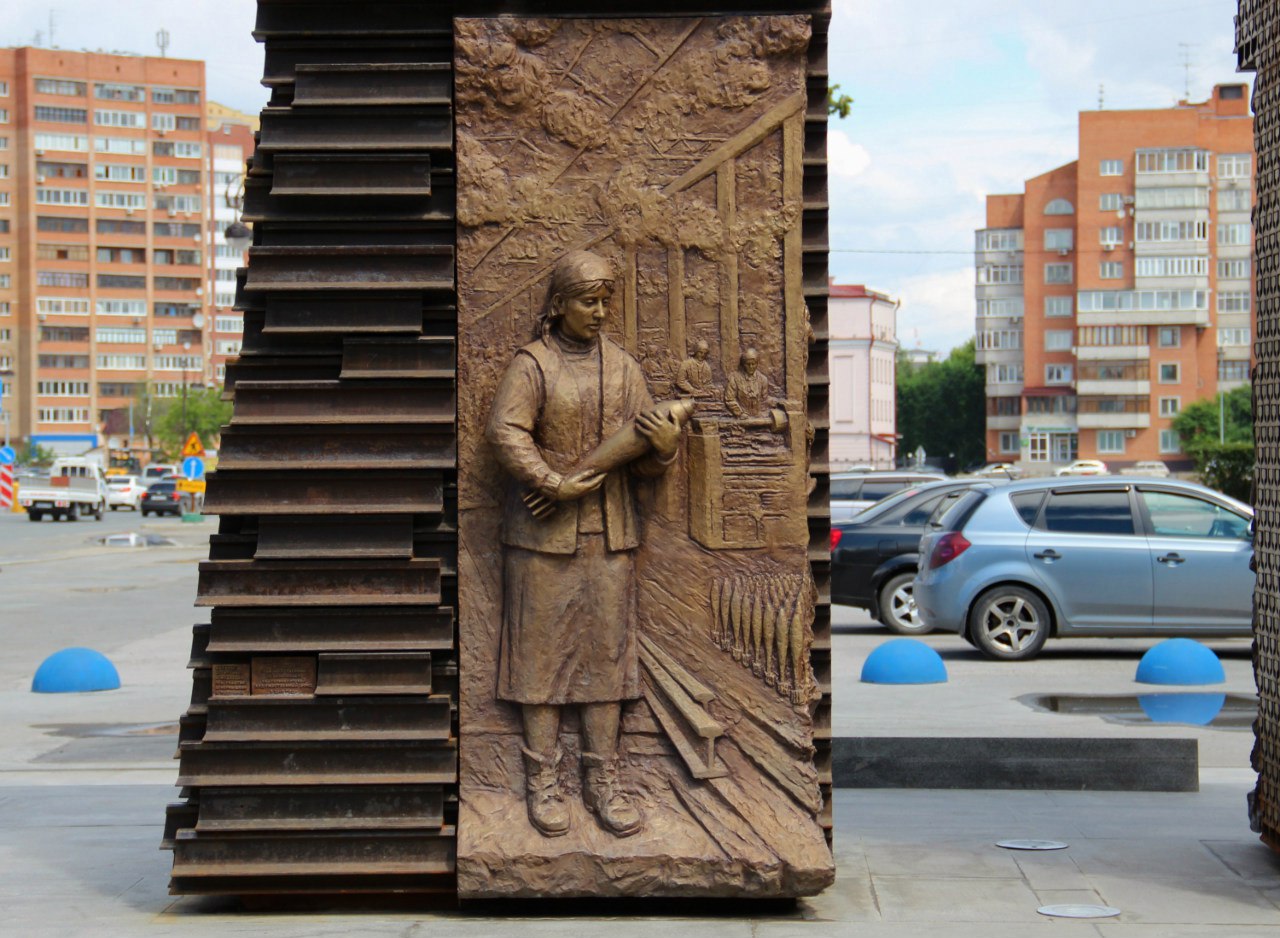 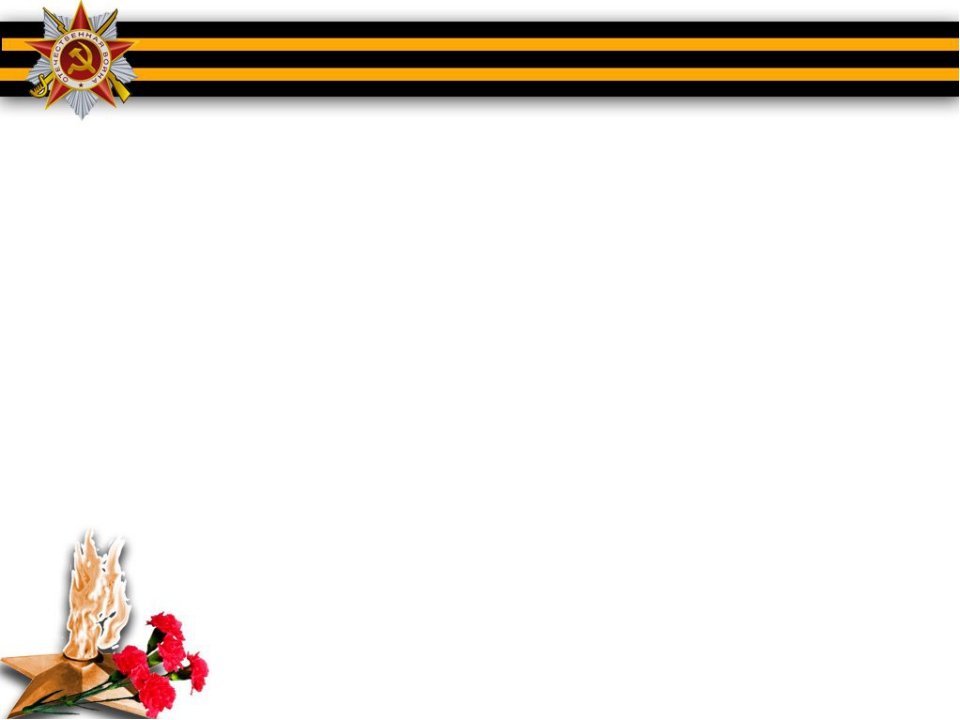 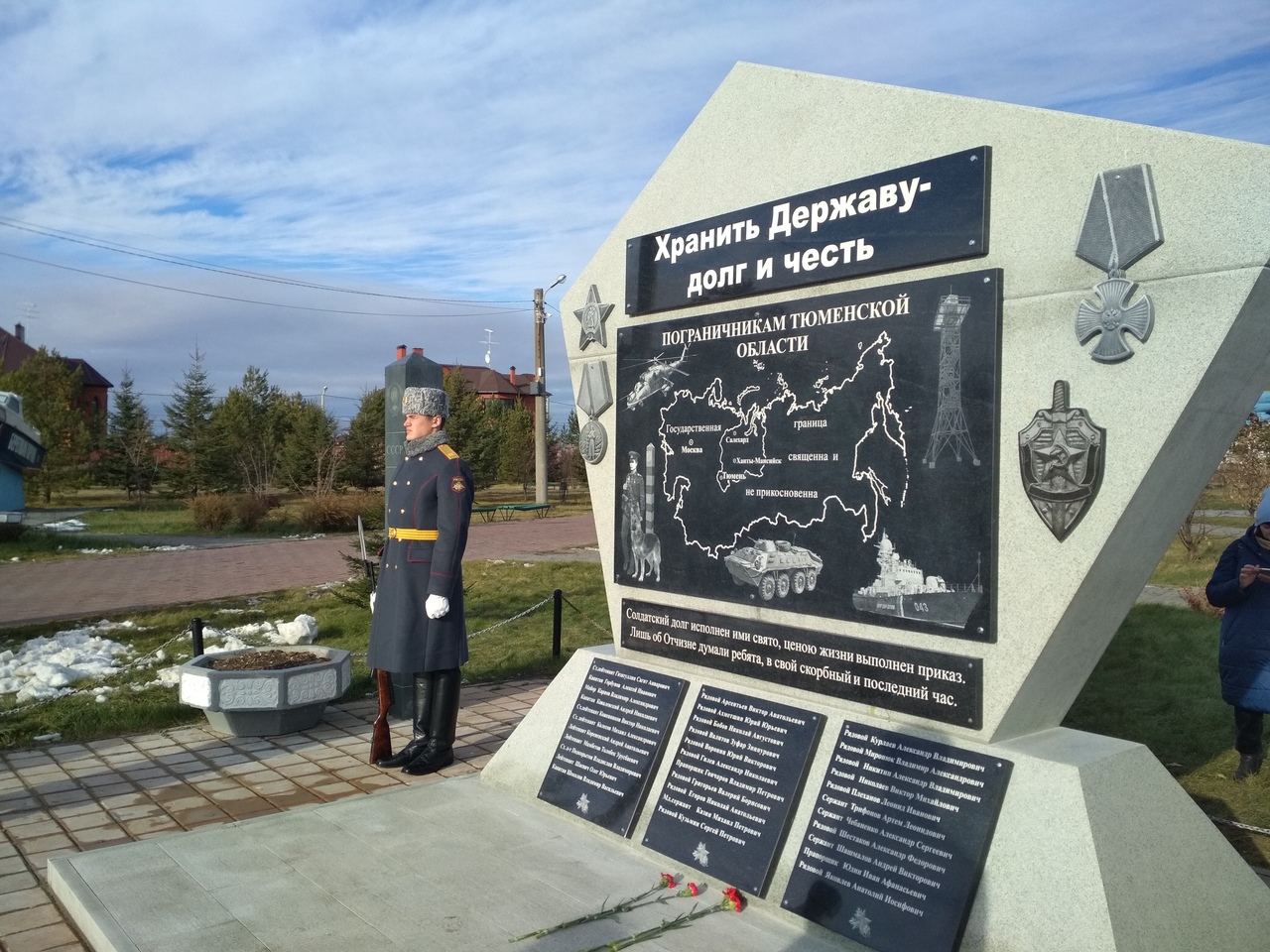 Пограничникам Тюменской области
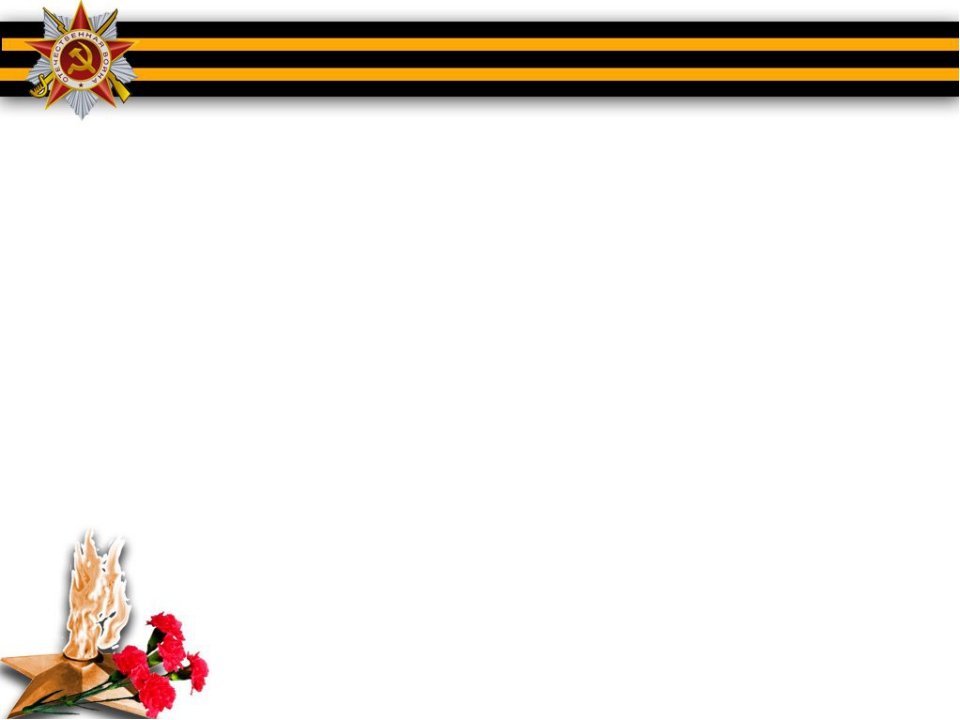 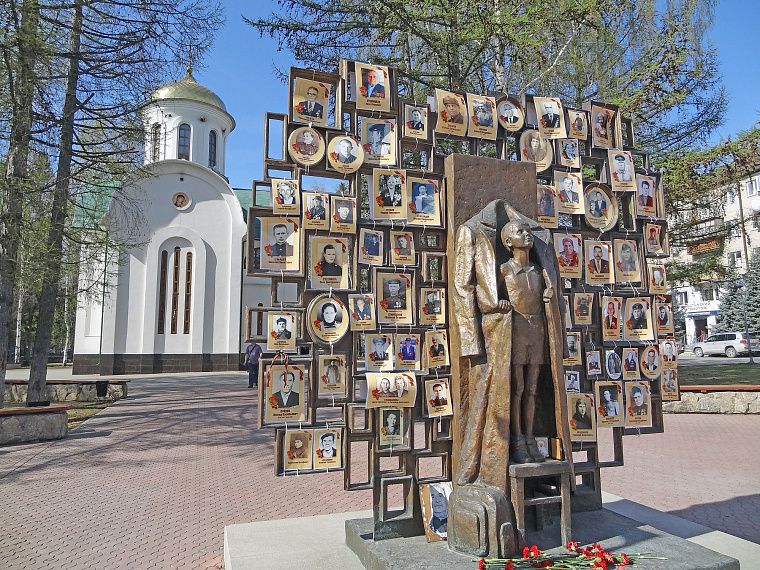 «С чего начинается Родина?»
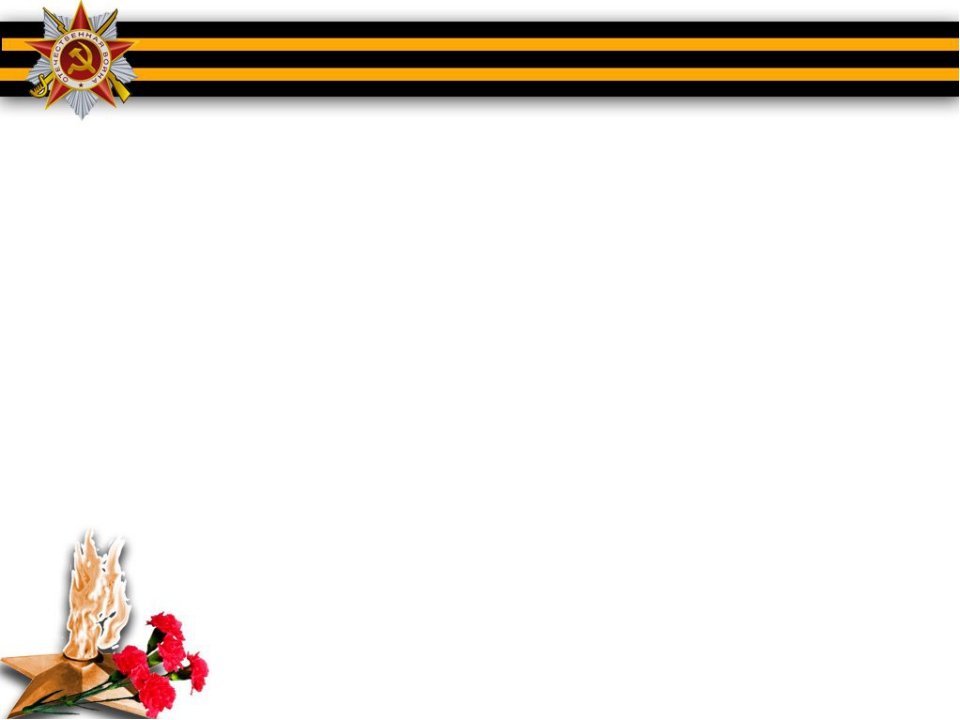 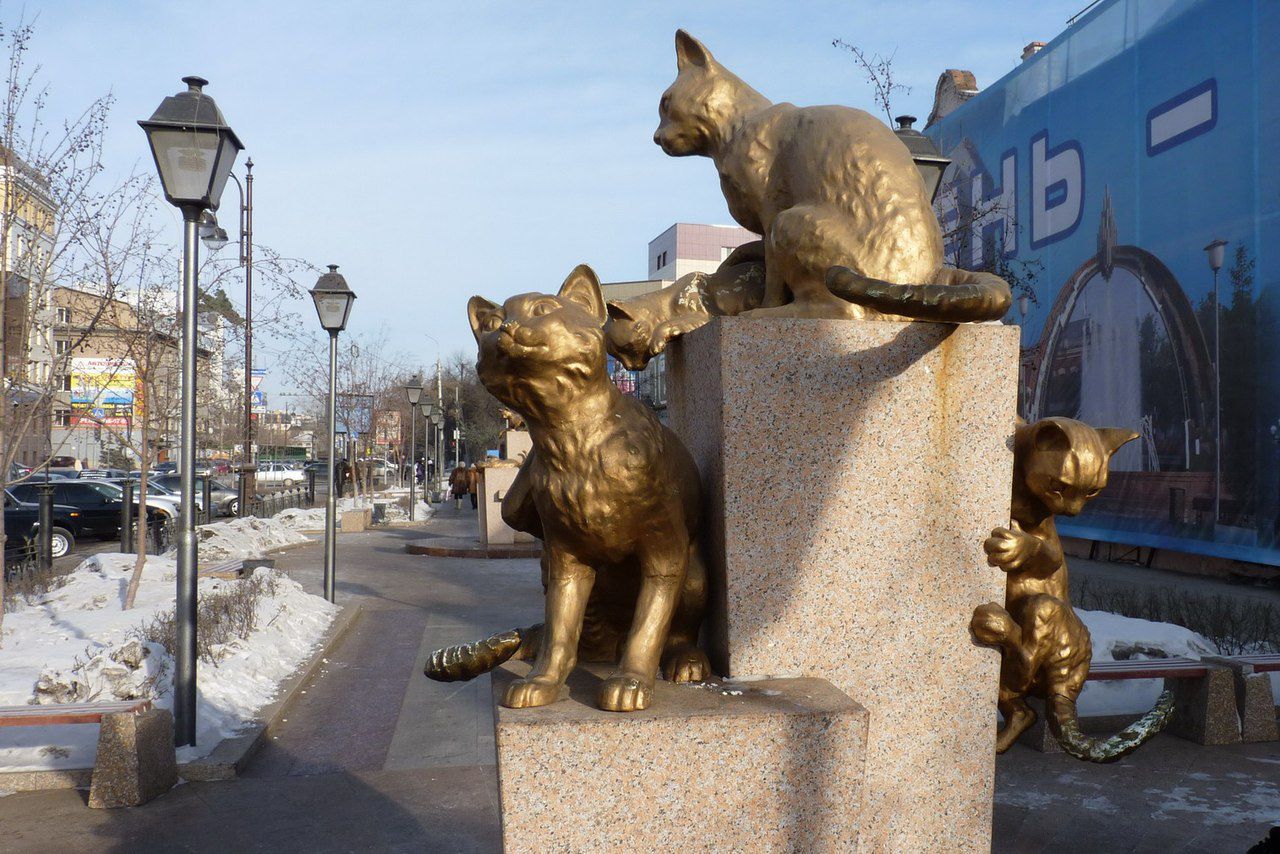 Сквер сибирских кошек
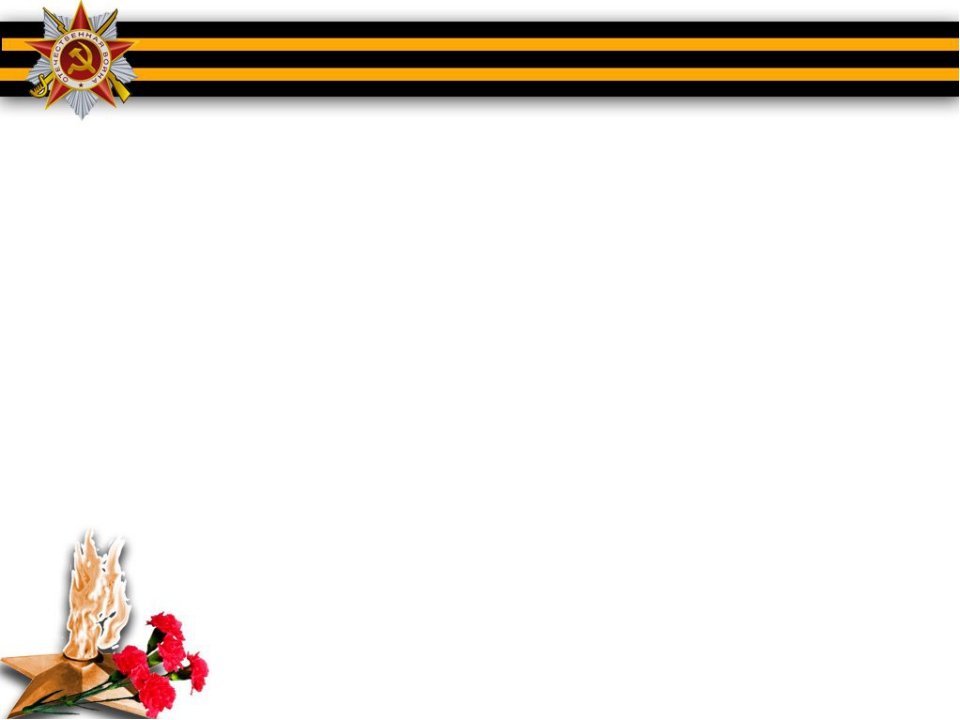 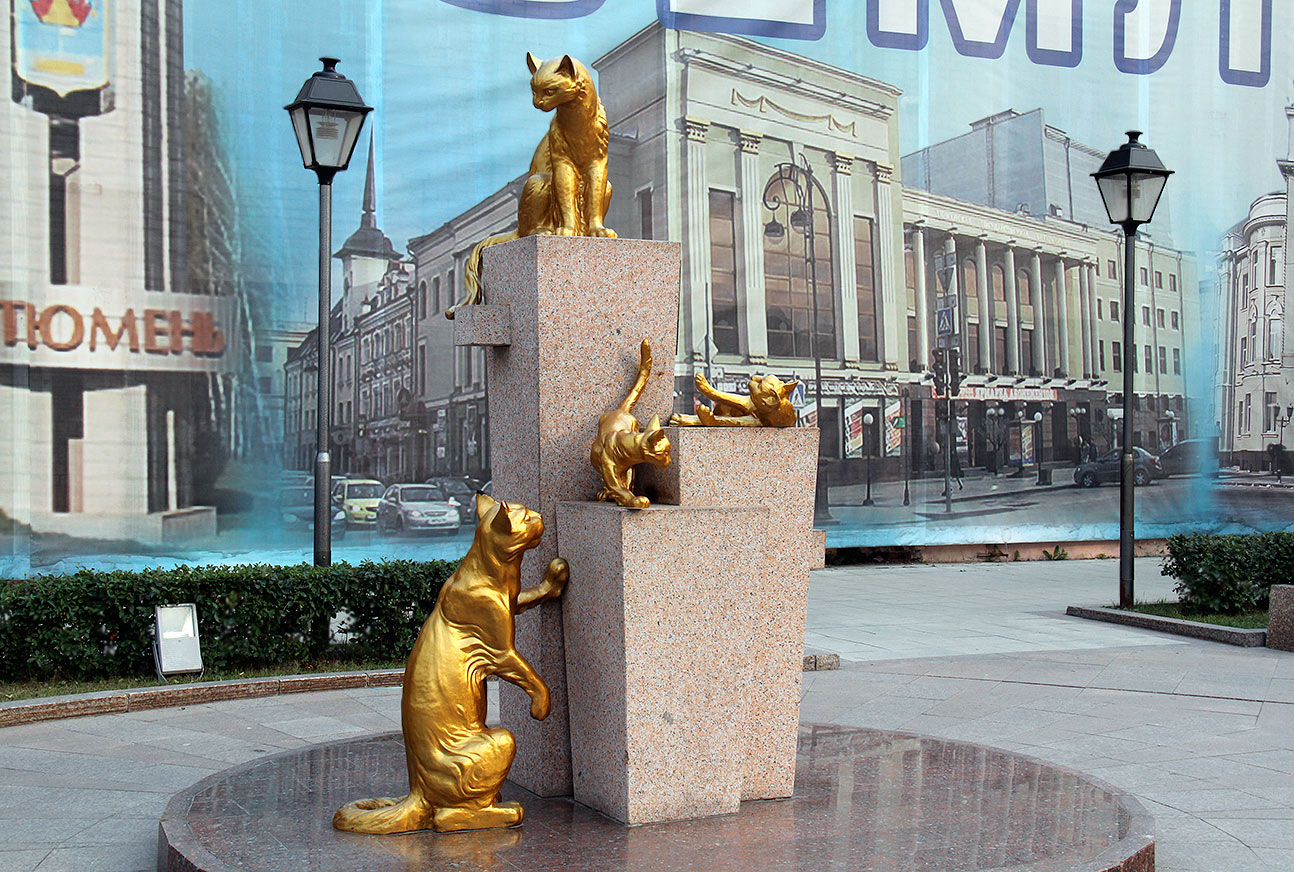 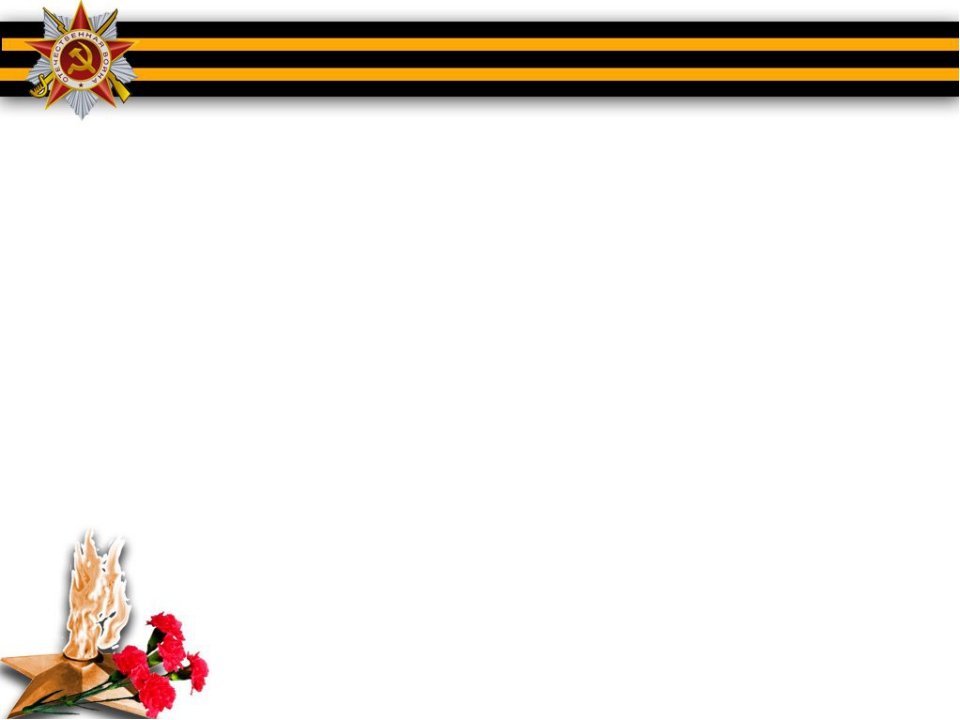 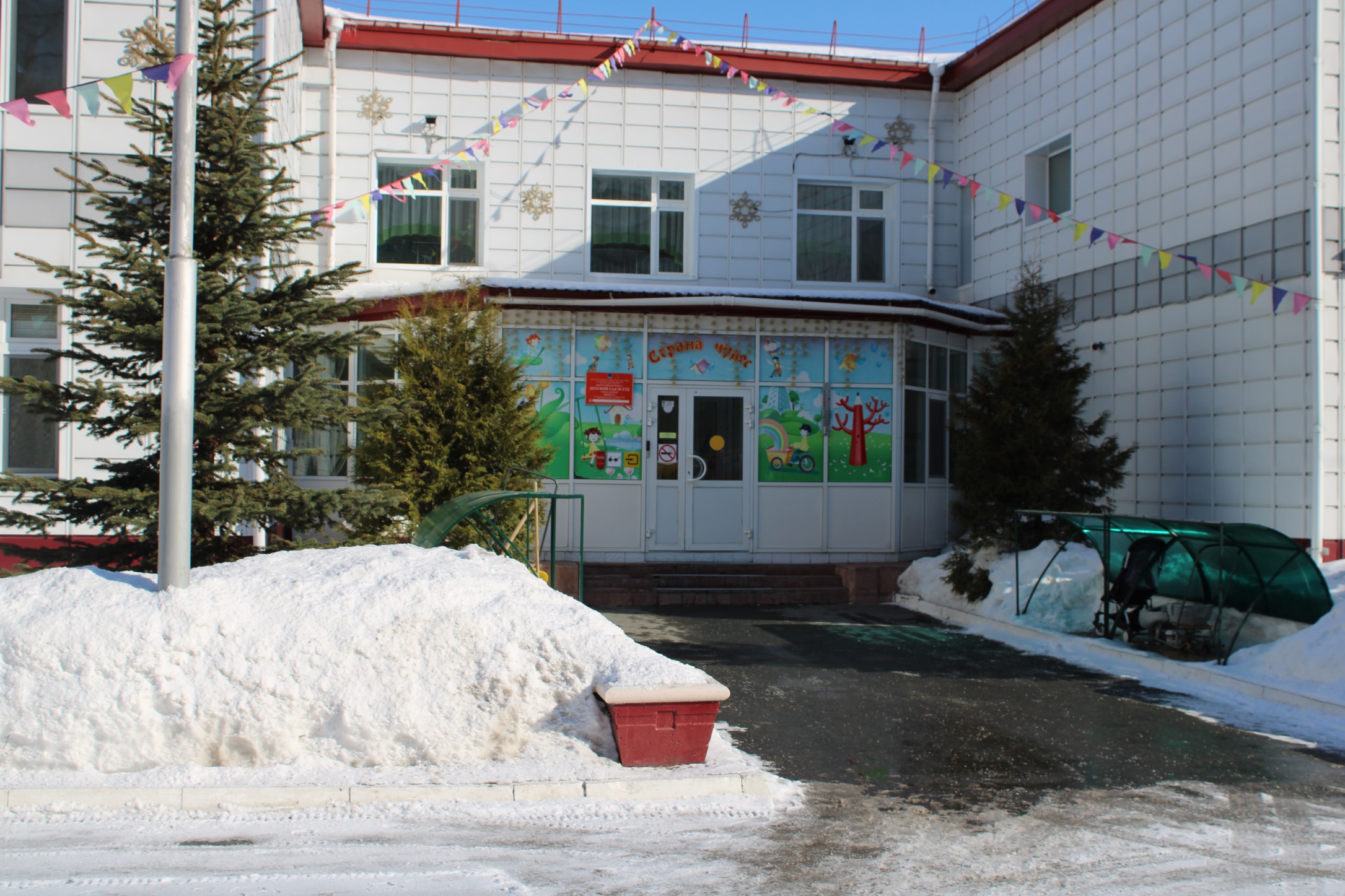 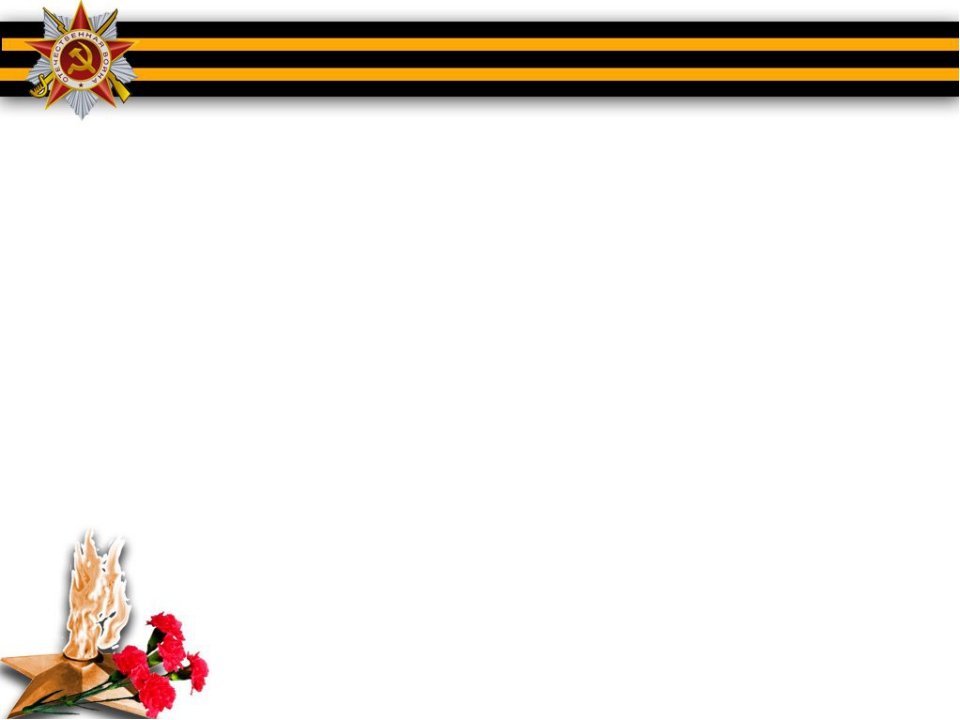 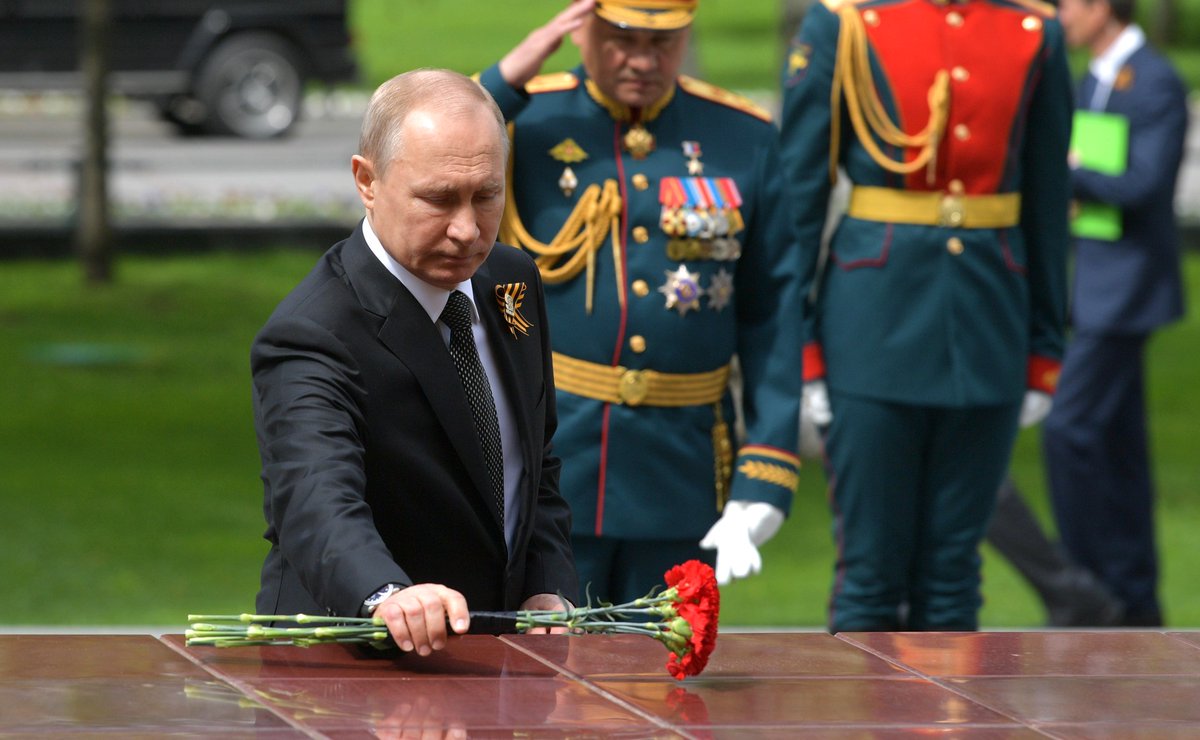 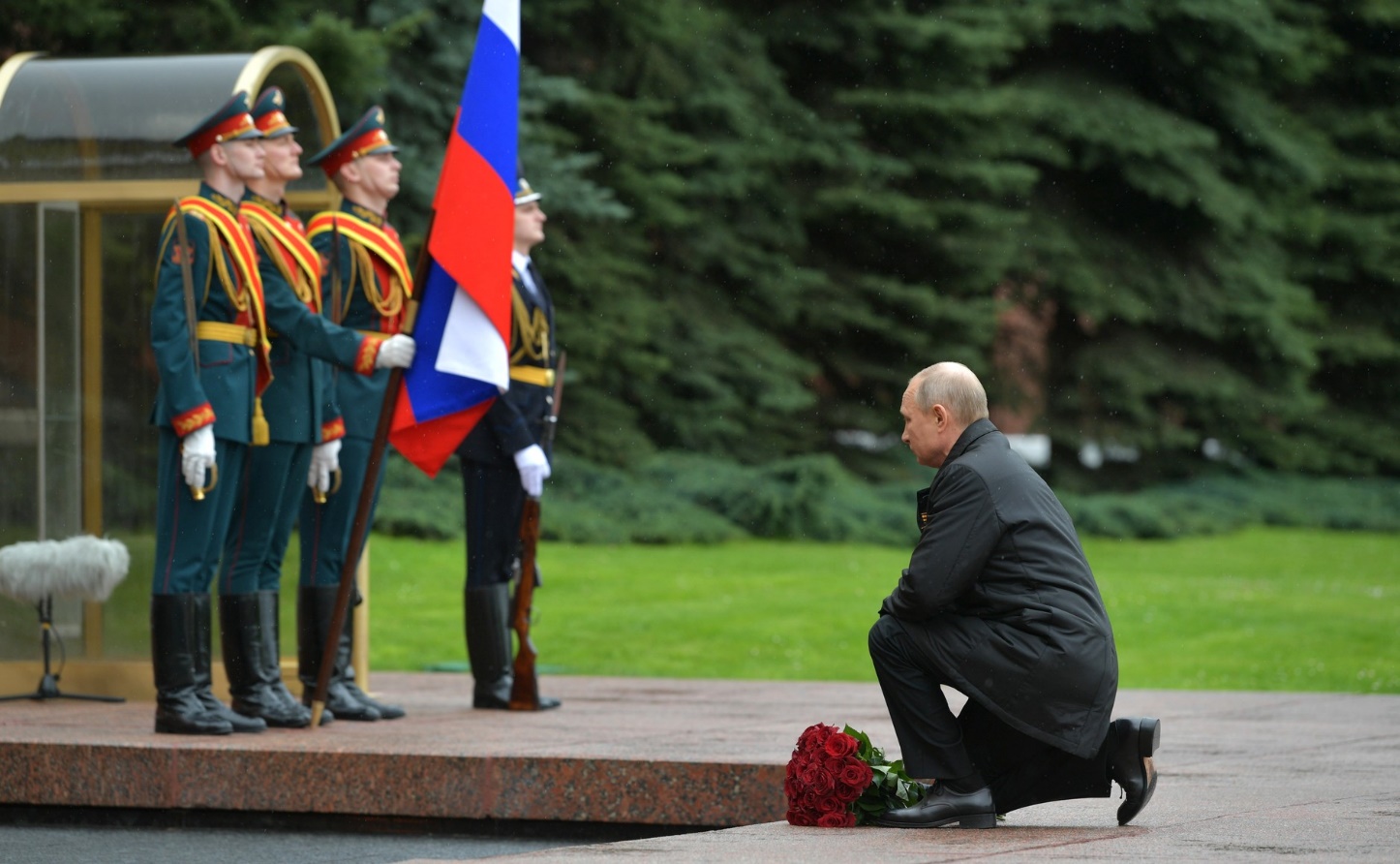 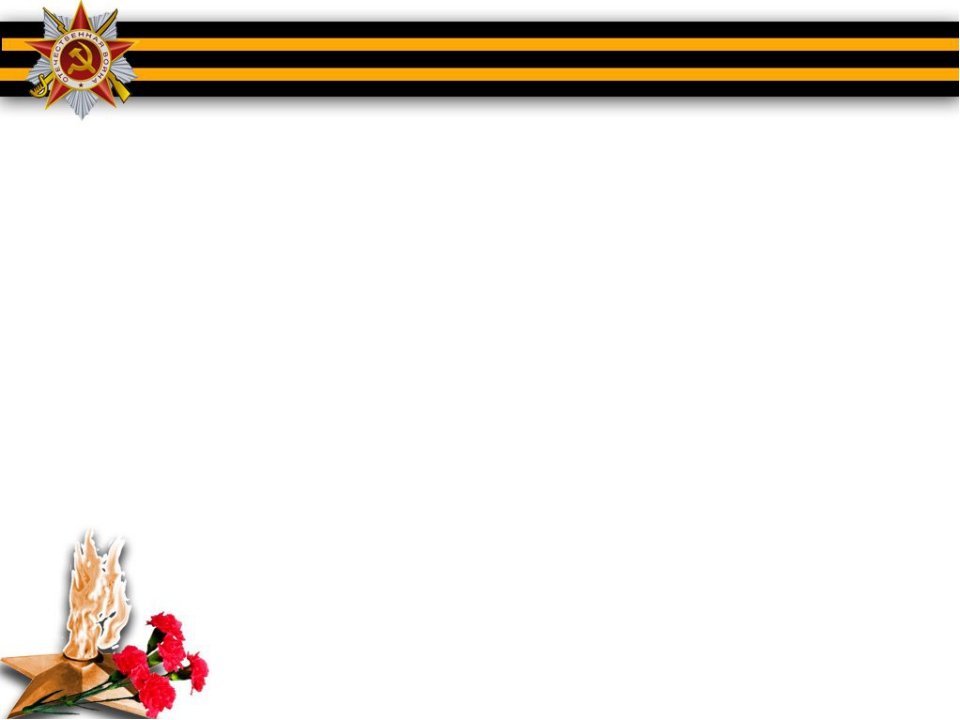 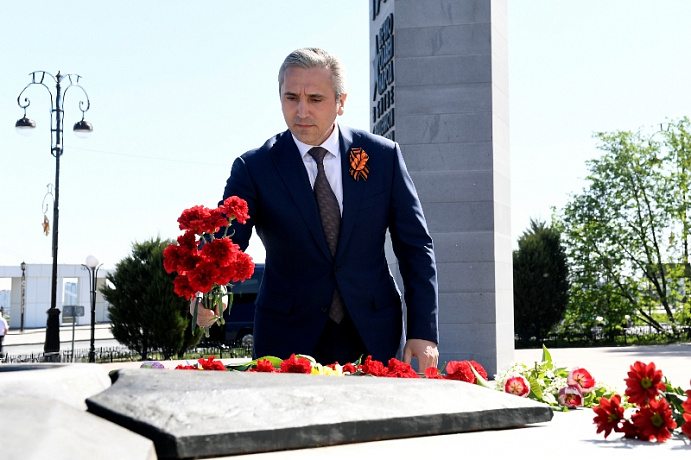 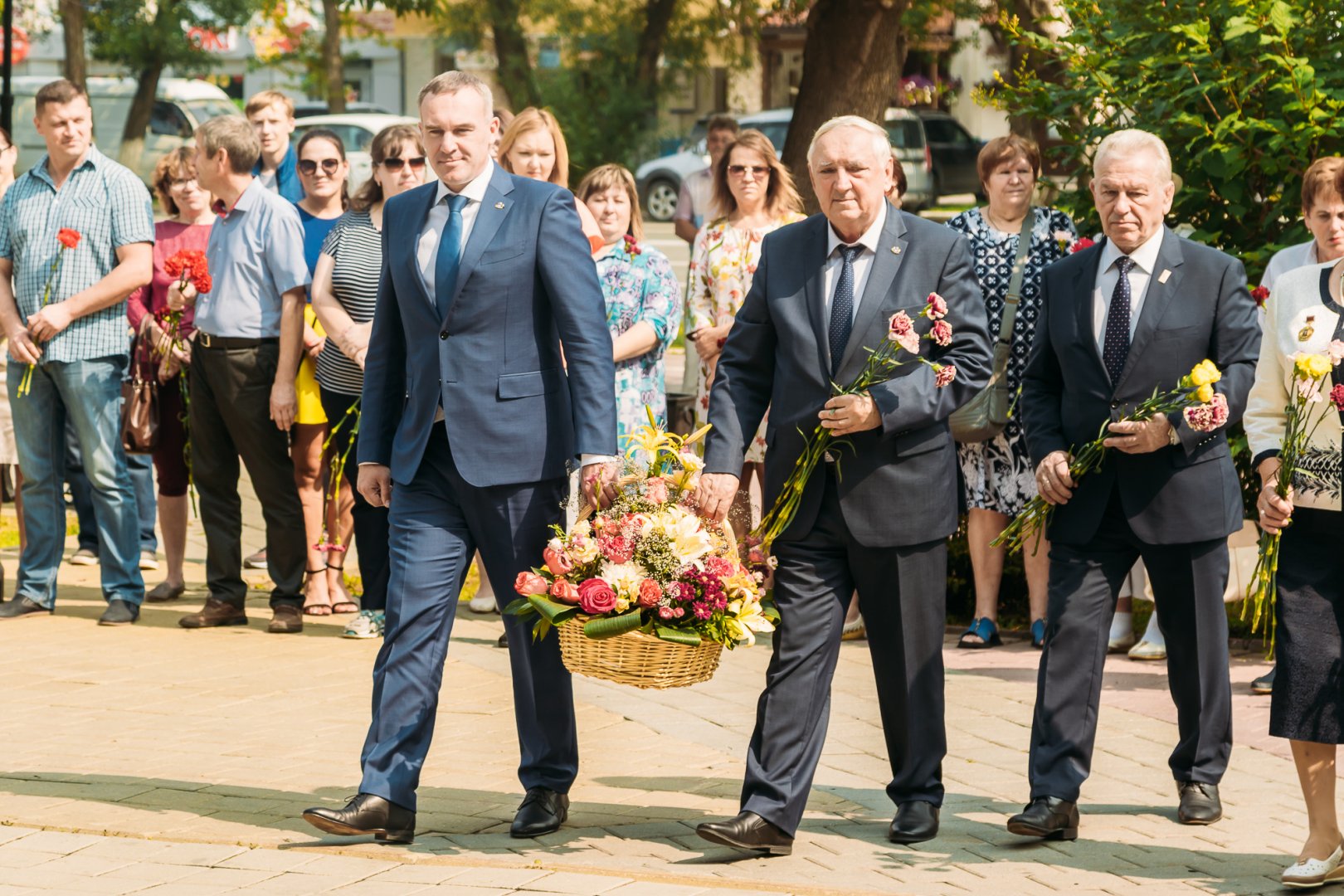